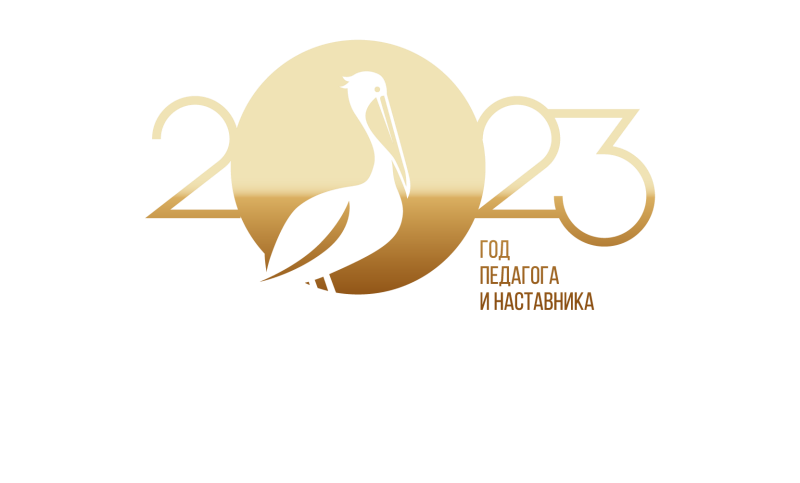 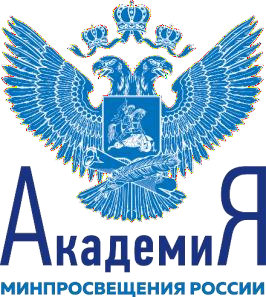 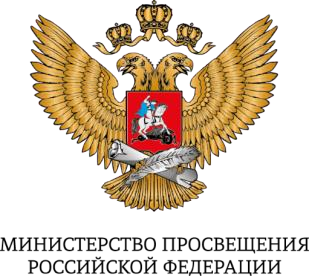 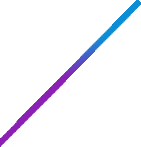 Критерии и показатели  самодиагностики (проект)
Обновление показателей  и методики расчета
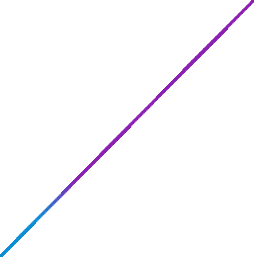 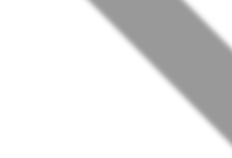 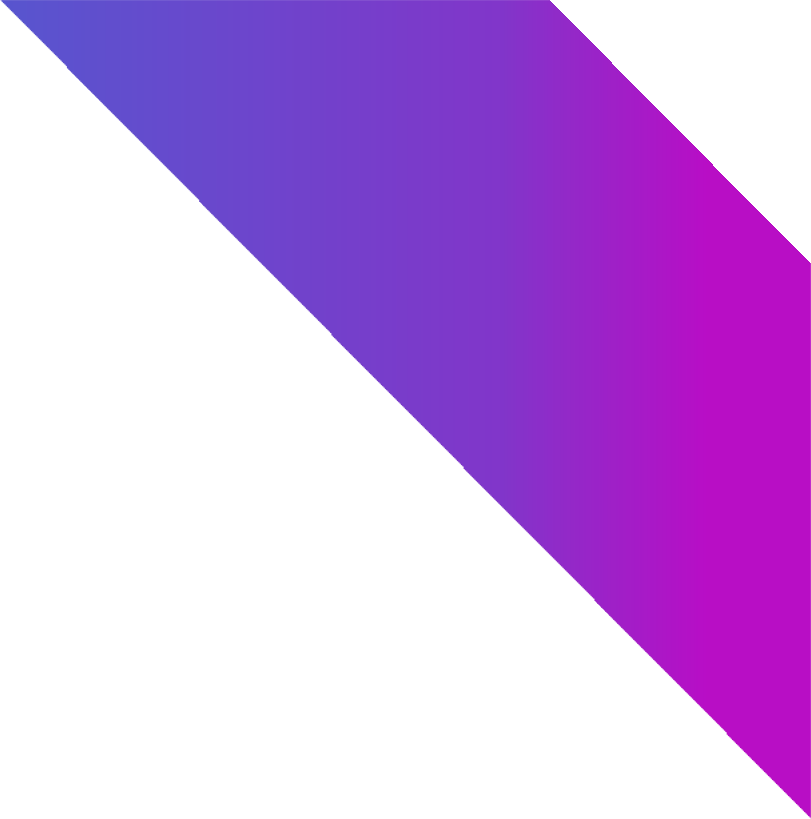 МАГИСТРАЛЬНОЕ НАПРАВЛЕНИЕ «ЗНАНИЕ»
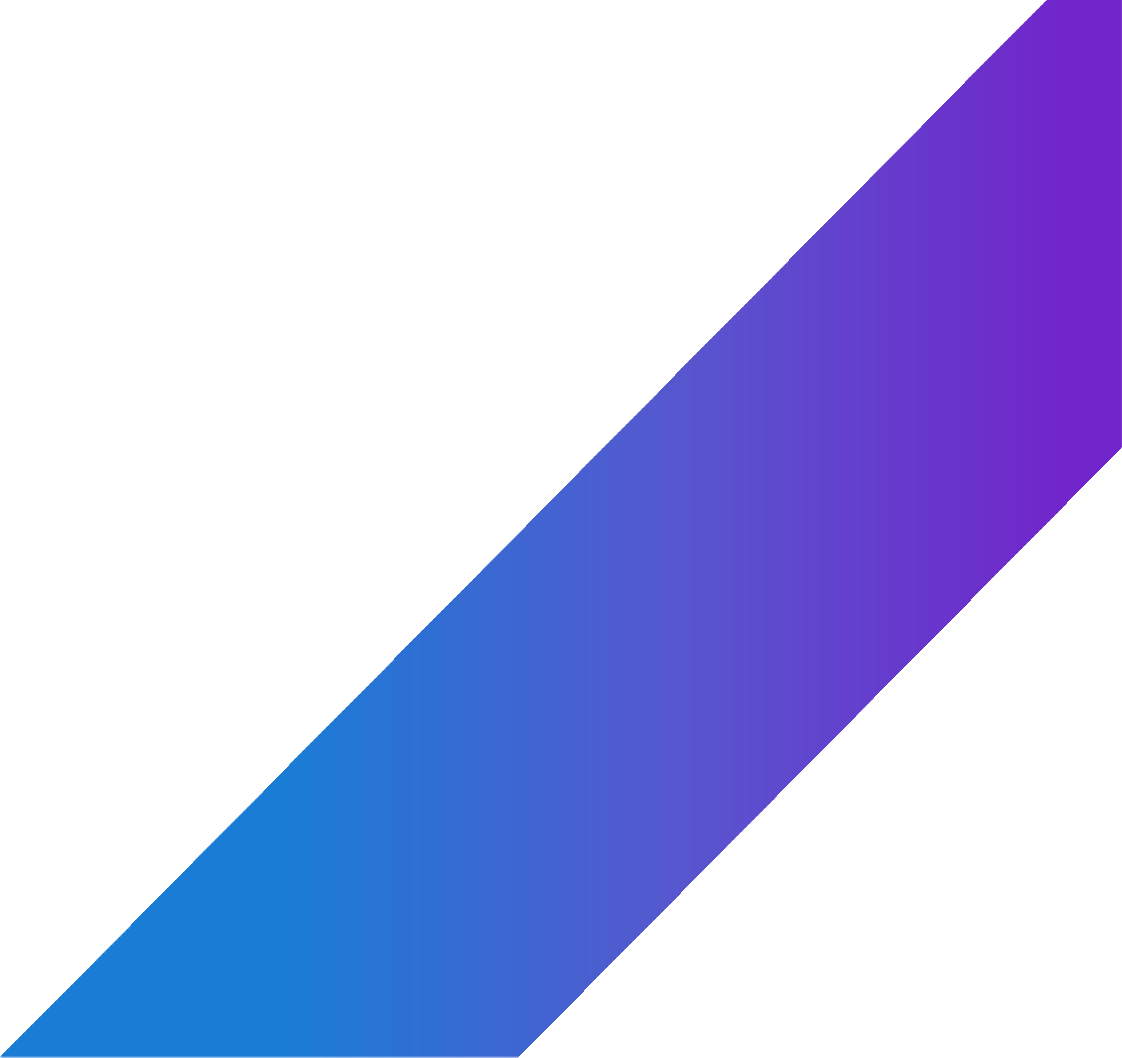 Критерий «Образовательный процесс»

Критерий «Функционирование объективной внутренней системы
оценки качества образования»

Критерий «Обеспечение удовлетворения образовательных  интересов и потребностей обучающихся»

Критерий «Обеспечение условий для организации образования  обучающихся с ОВЗ, с инвалидностью»
2
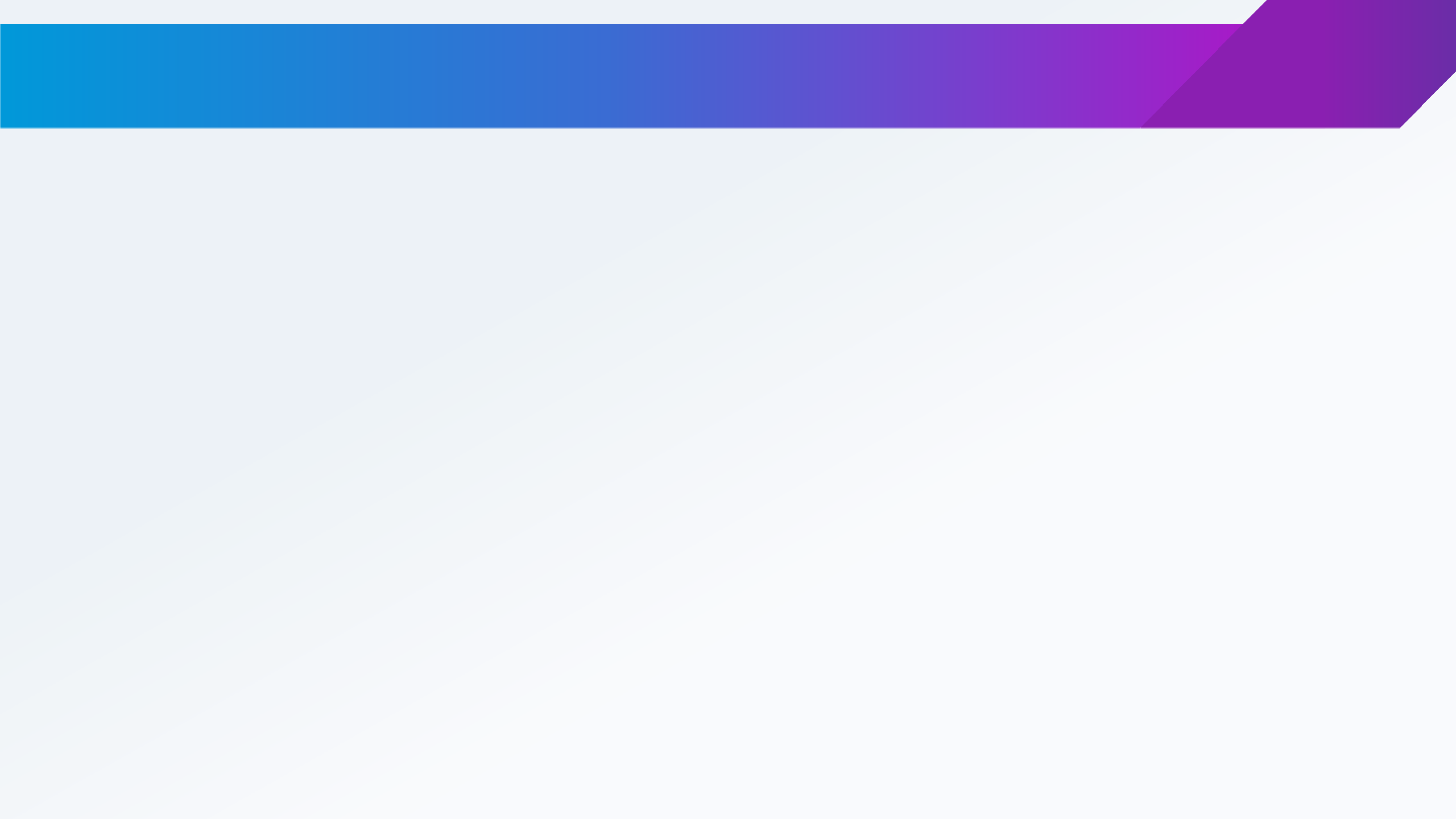 Магистральное направление «Знание»
Критерий «Образовательный процесс»
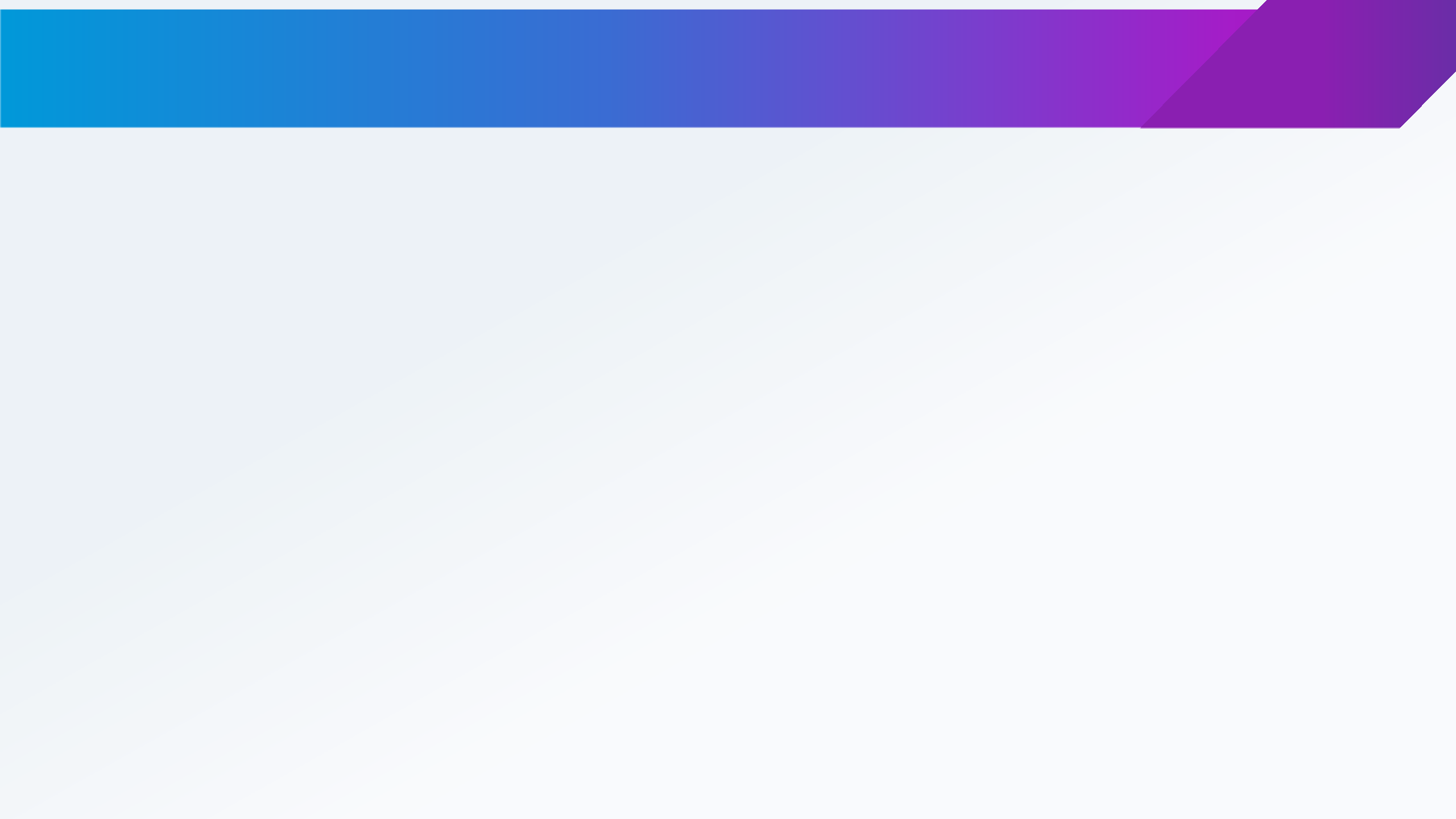 Магистральное направление «Знание»
Критерий «Функционирование объективной внутренней системы
оценки качества образования»
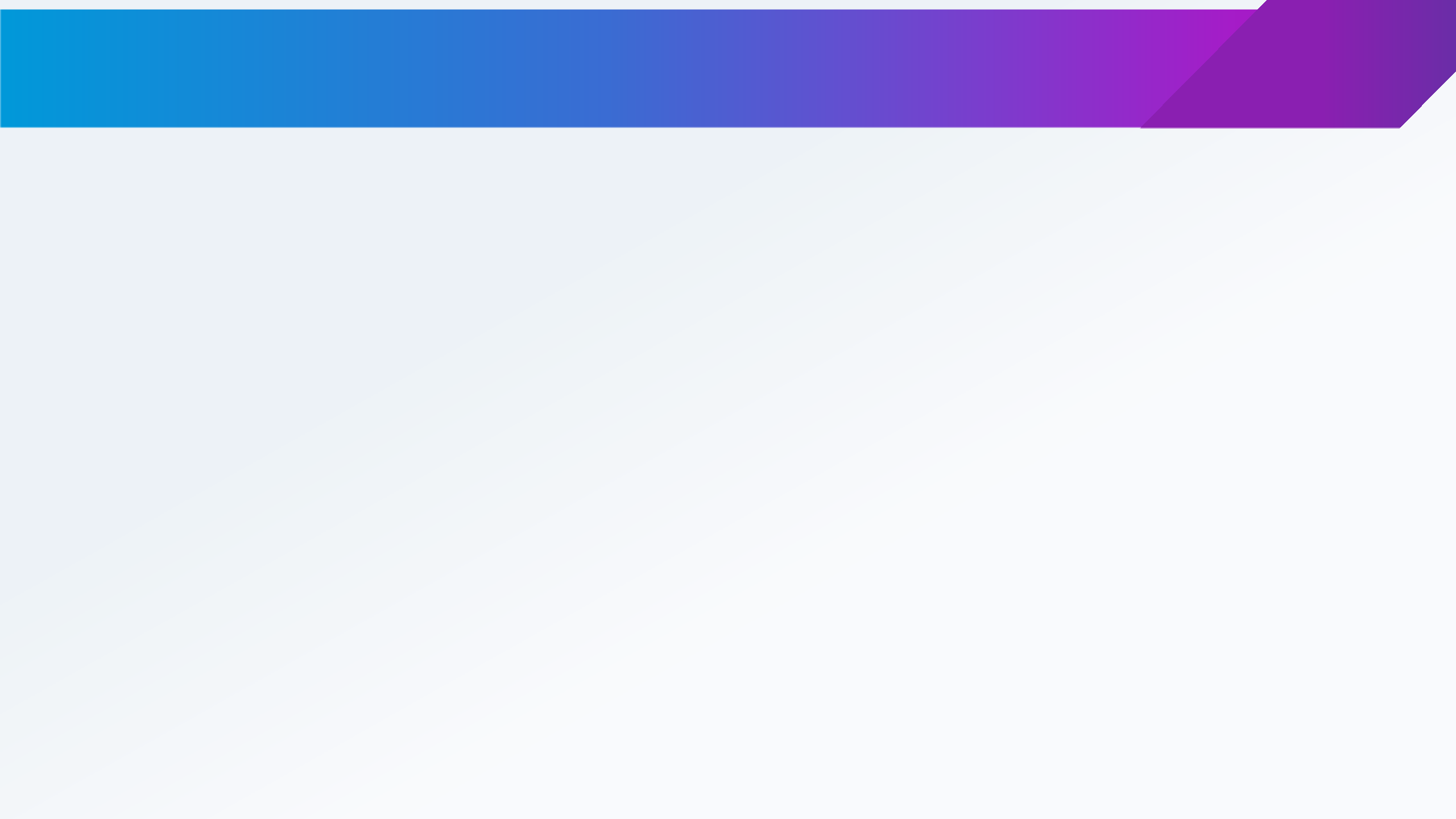 Магистральное направление «Знание»
Критерий «Функционирование объективной внутренней системы
оценки качества образования»
5
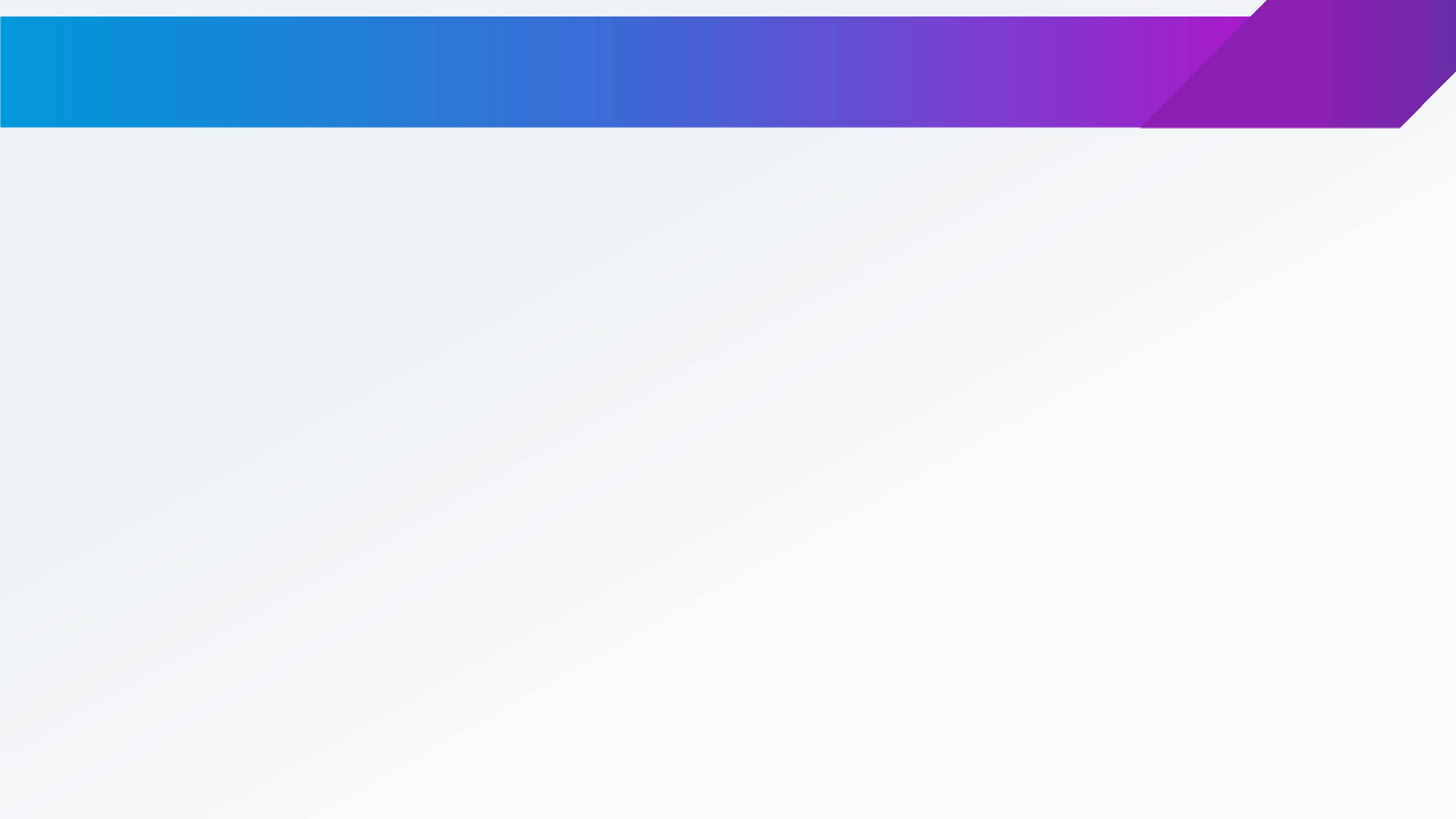 Магистральное направление «Знание»
Критерий «Обеспечение удовлетворения образовательных интересов  и потребностей обучающихся»
6
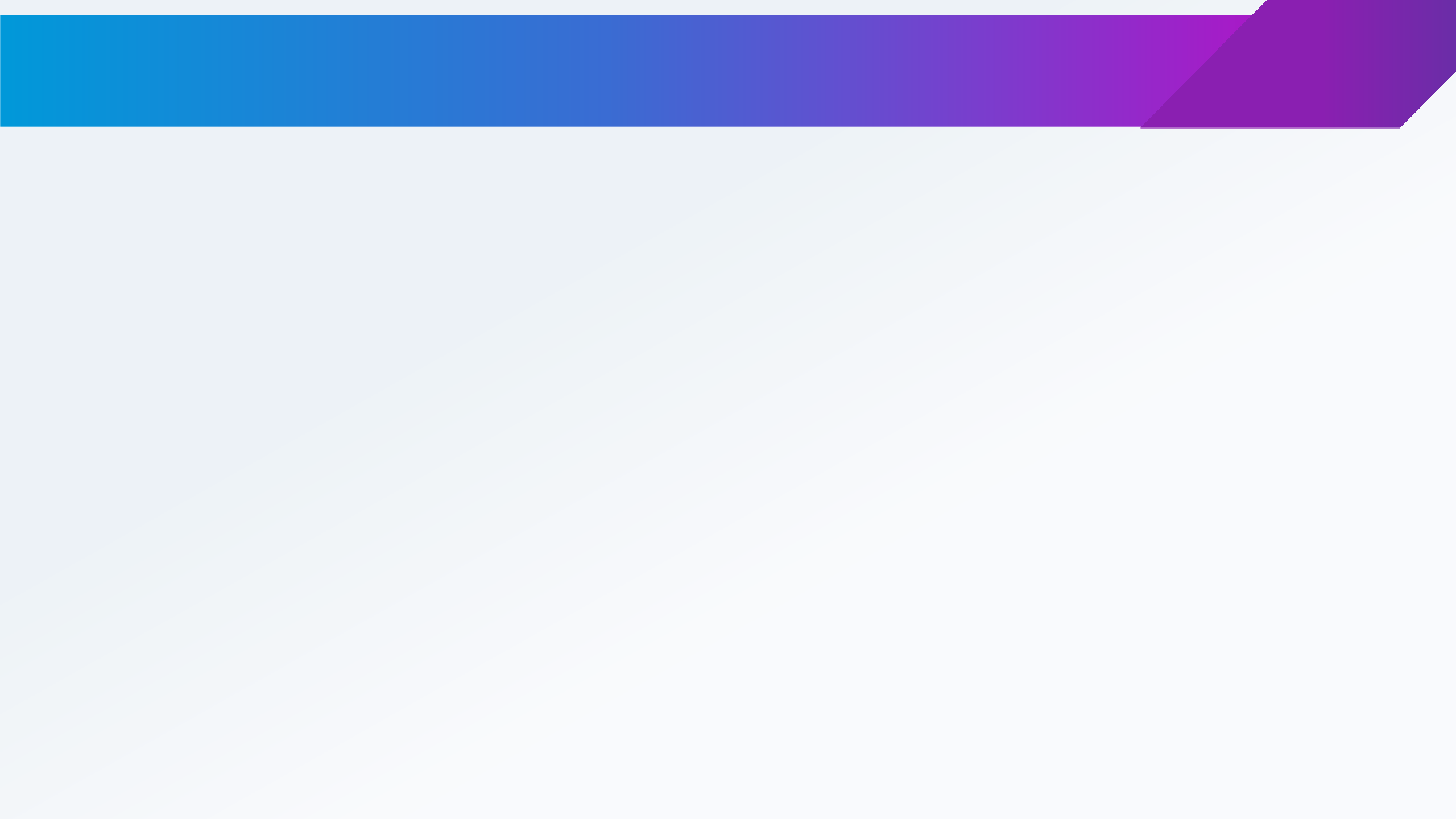 Магистральное направление «Знание»
Критерий «Обеспечение условий для организации образования  обучающихся с ОВЗ, с инвалидностью»
7
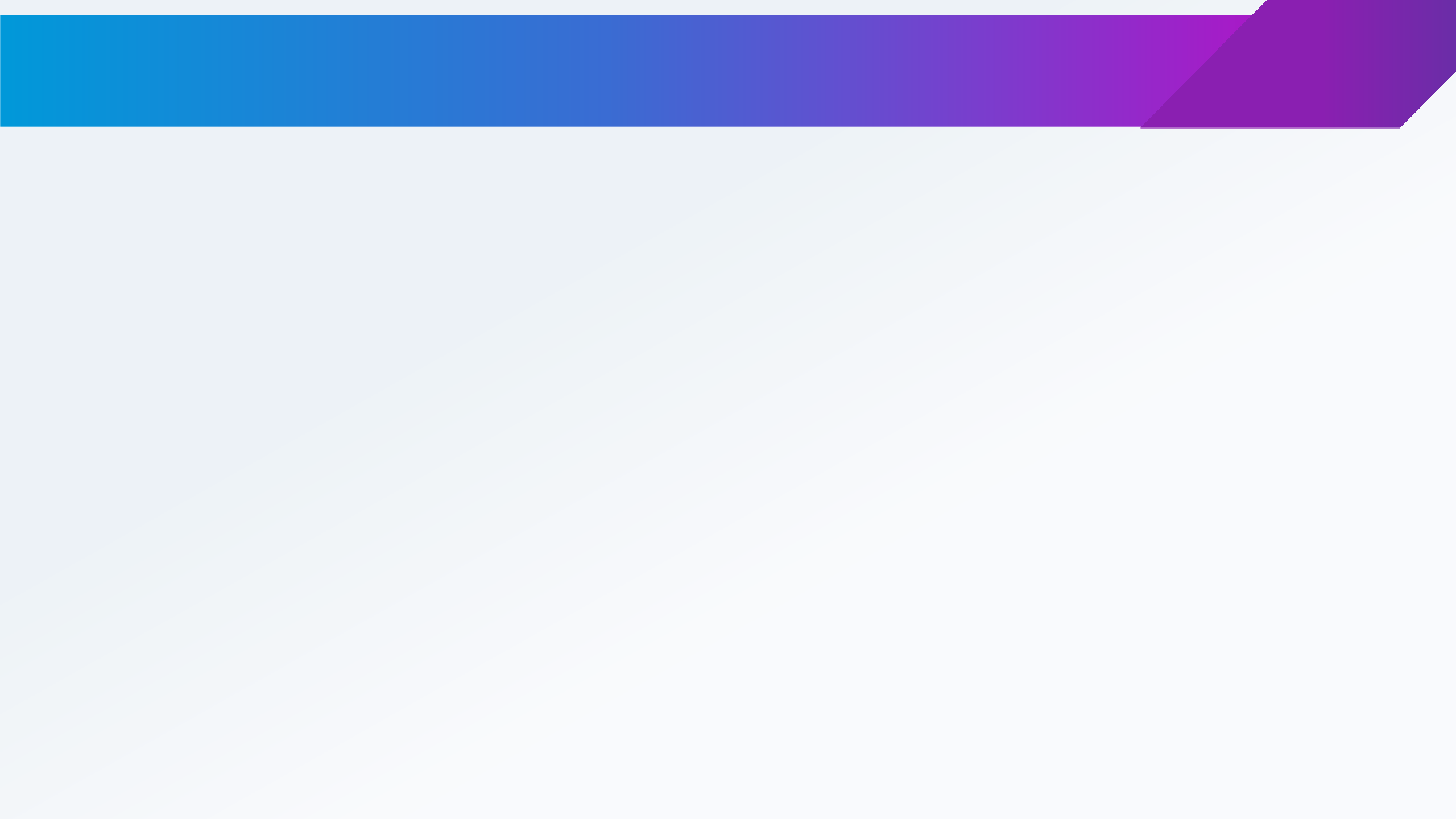 Магистральное направление «Знание»
Критерий «Обеспечение условий для организации образования  обучающихся с ОВЗ, с инвалидностью»
8
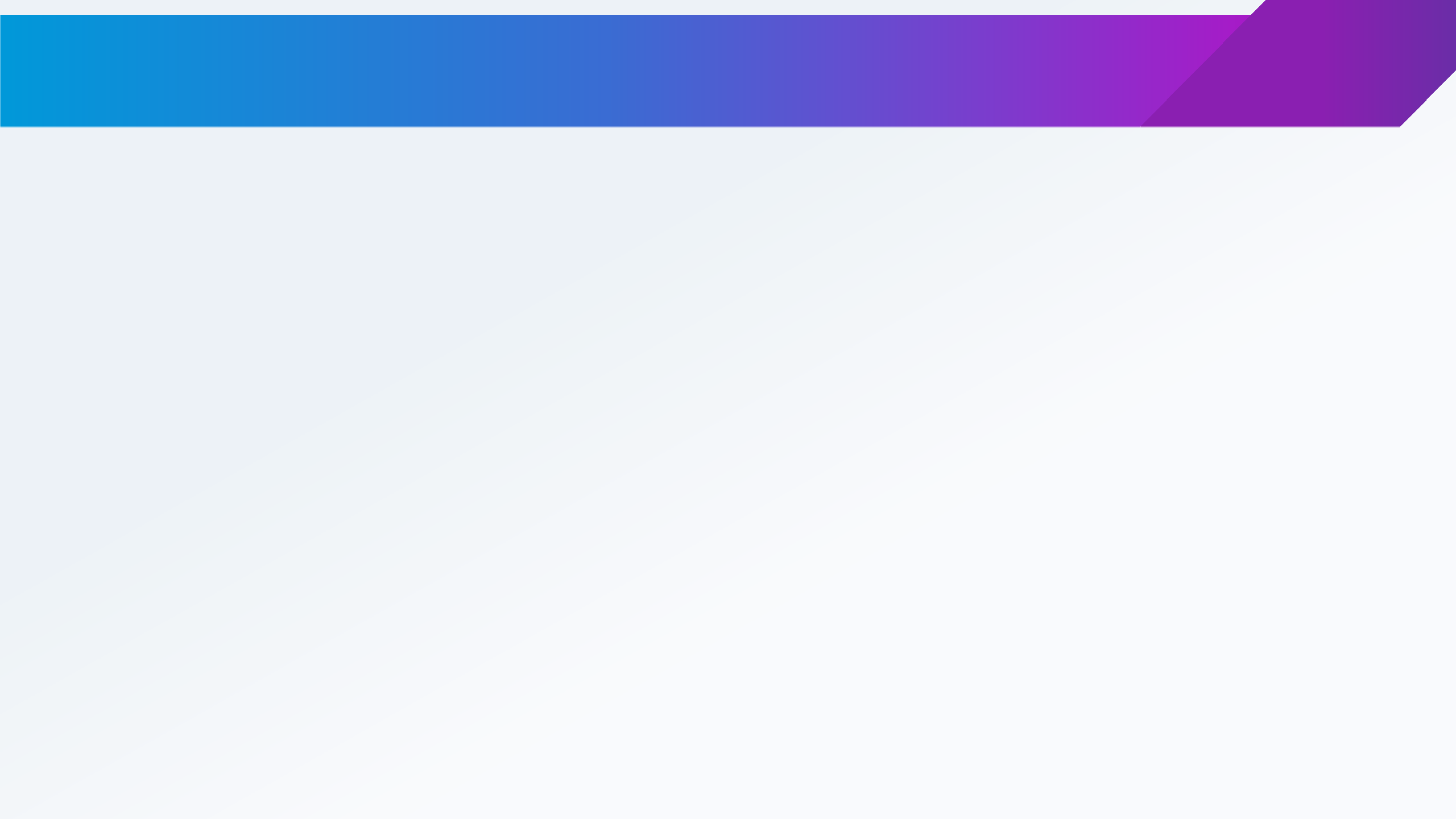 Магистральное направление «Знание»
Критерий «Обеспечение условий для организации образования  обучающихся с ОВЗ, с инвалидностью»
9
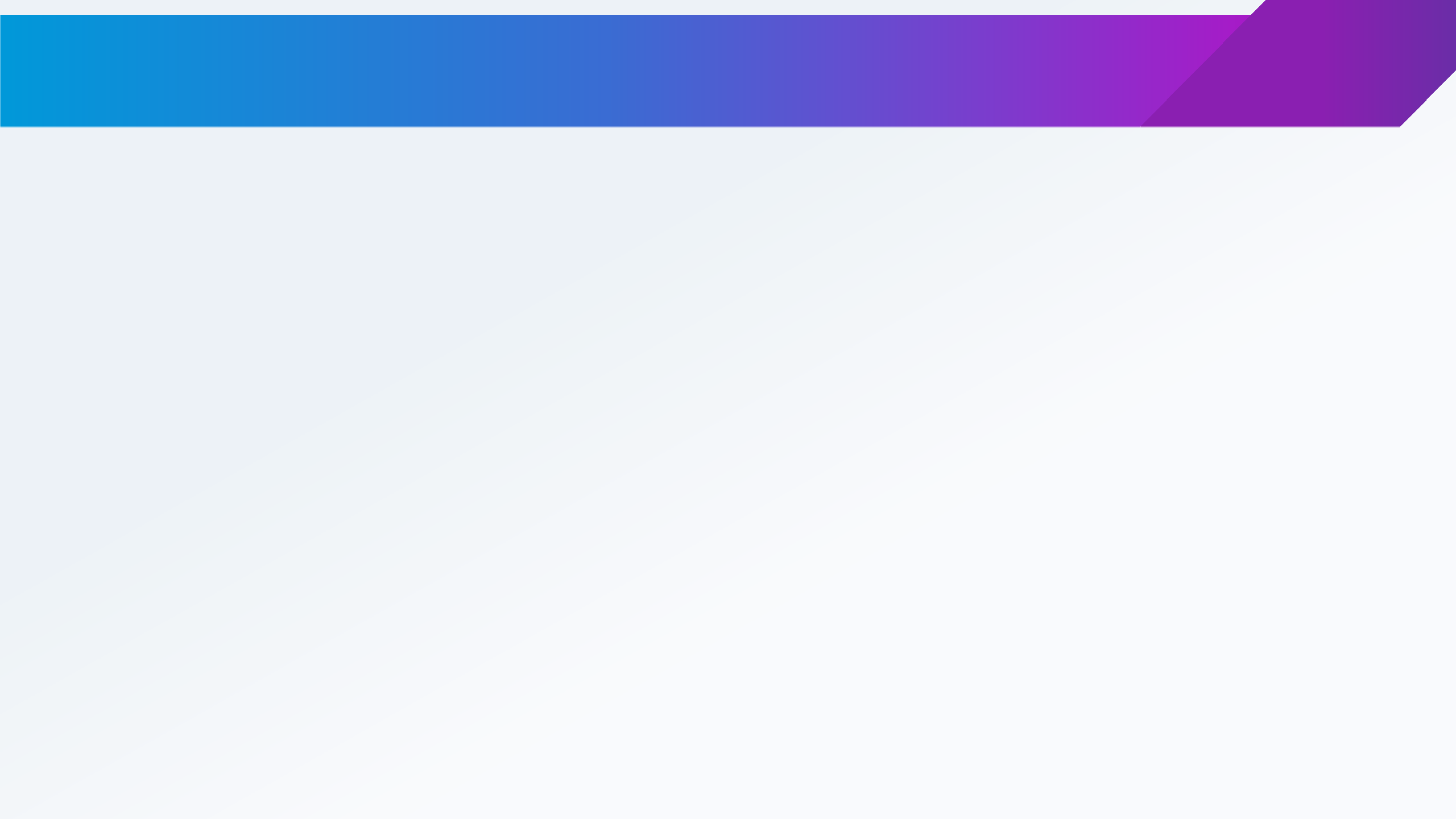 Магистральное направление «Знание»
Распределение по уровням
При нулевом значении хотя бы одного из «критических»  показателей результат по данному направлению  ОБНУЛЯЕТСЯ, уровень соответствия – НИЖЕ БАЗОВОГО.
10
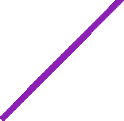 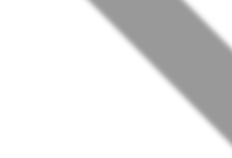 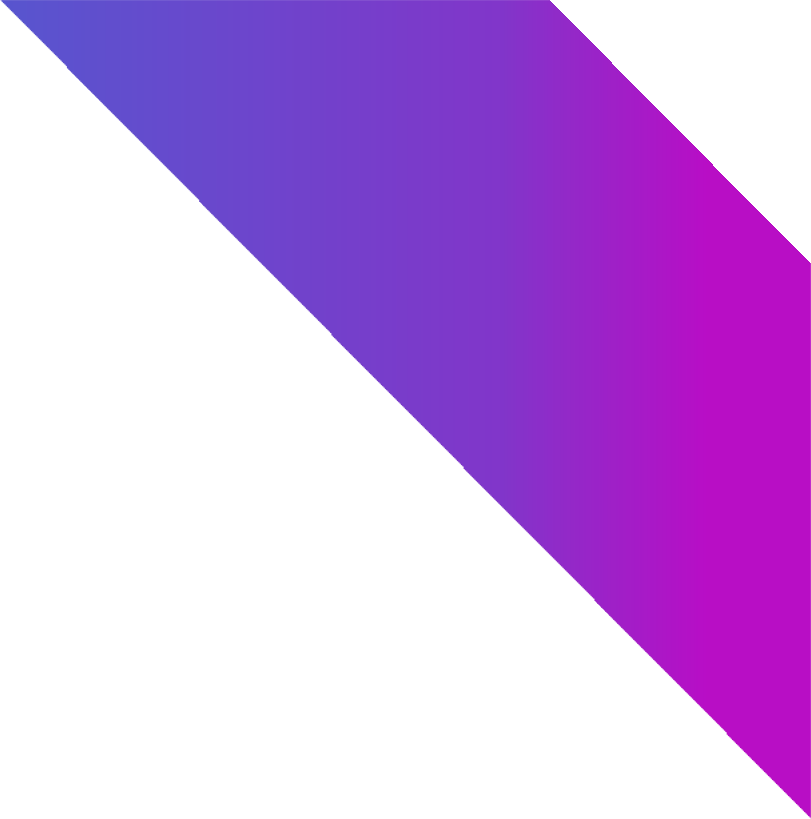 МАГИСТРАЛЬНОЕ НАПРАВЛЕНИЕ «ЗДОРОВЬЕ»
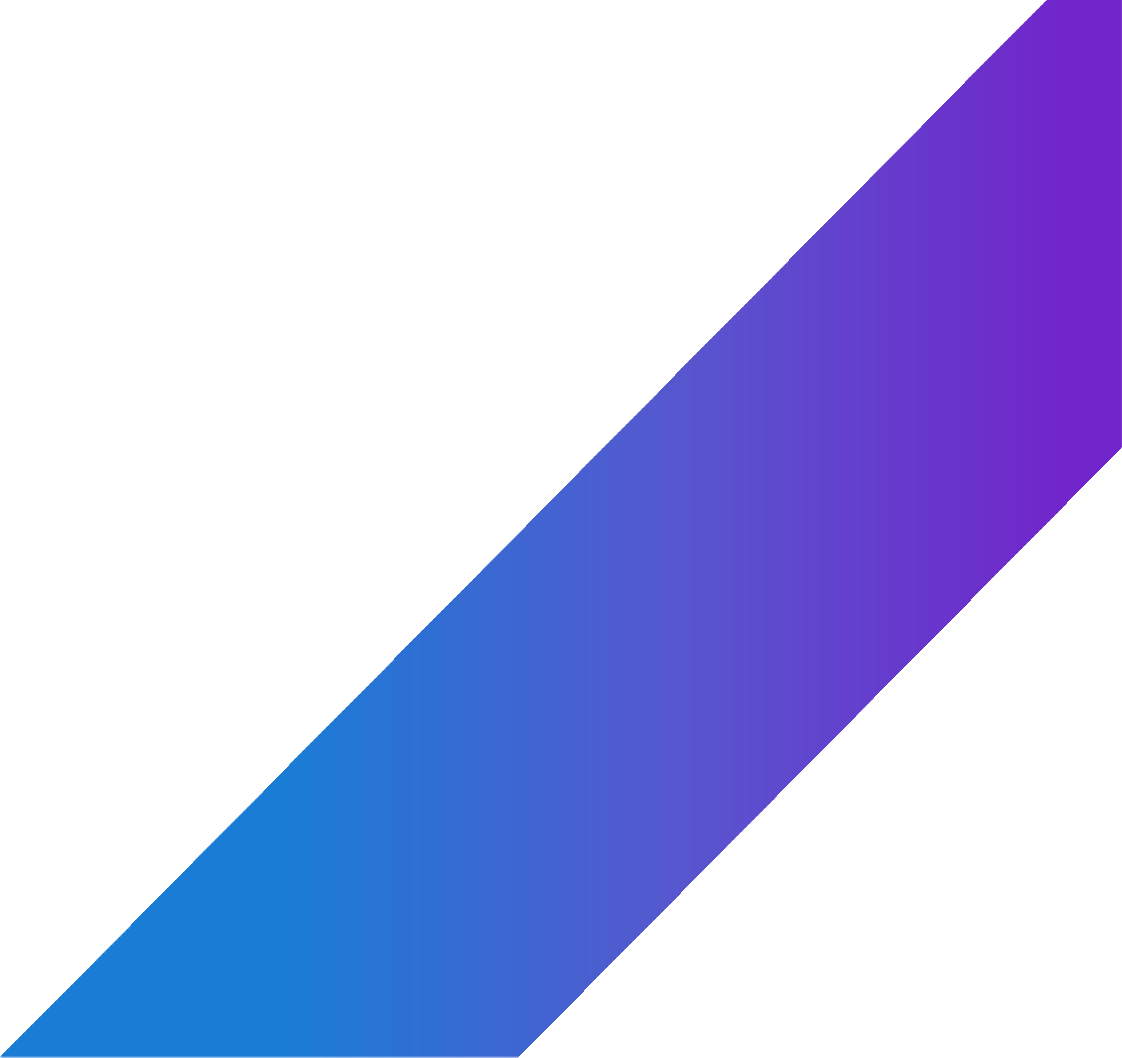 Критерий «Здоровьесберегающая среда»
Критерий «Создание условий для занятий физической культурой
и спортом»
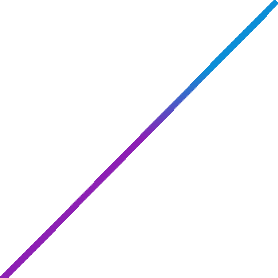 11
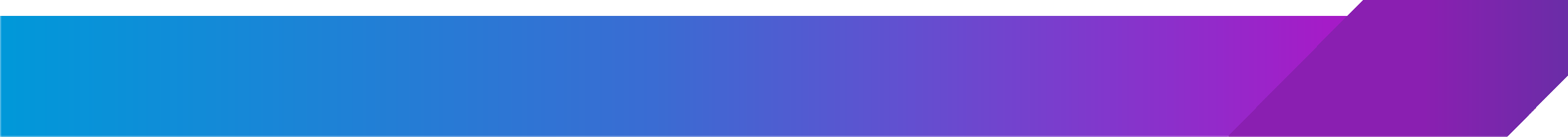 Магистральное направление «Здоровье»
Критерий «Здоровьесберегающая среда»
12
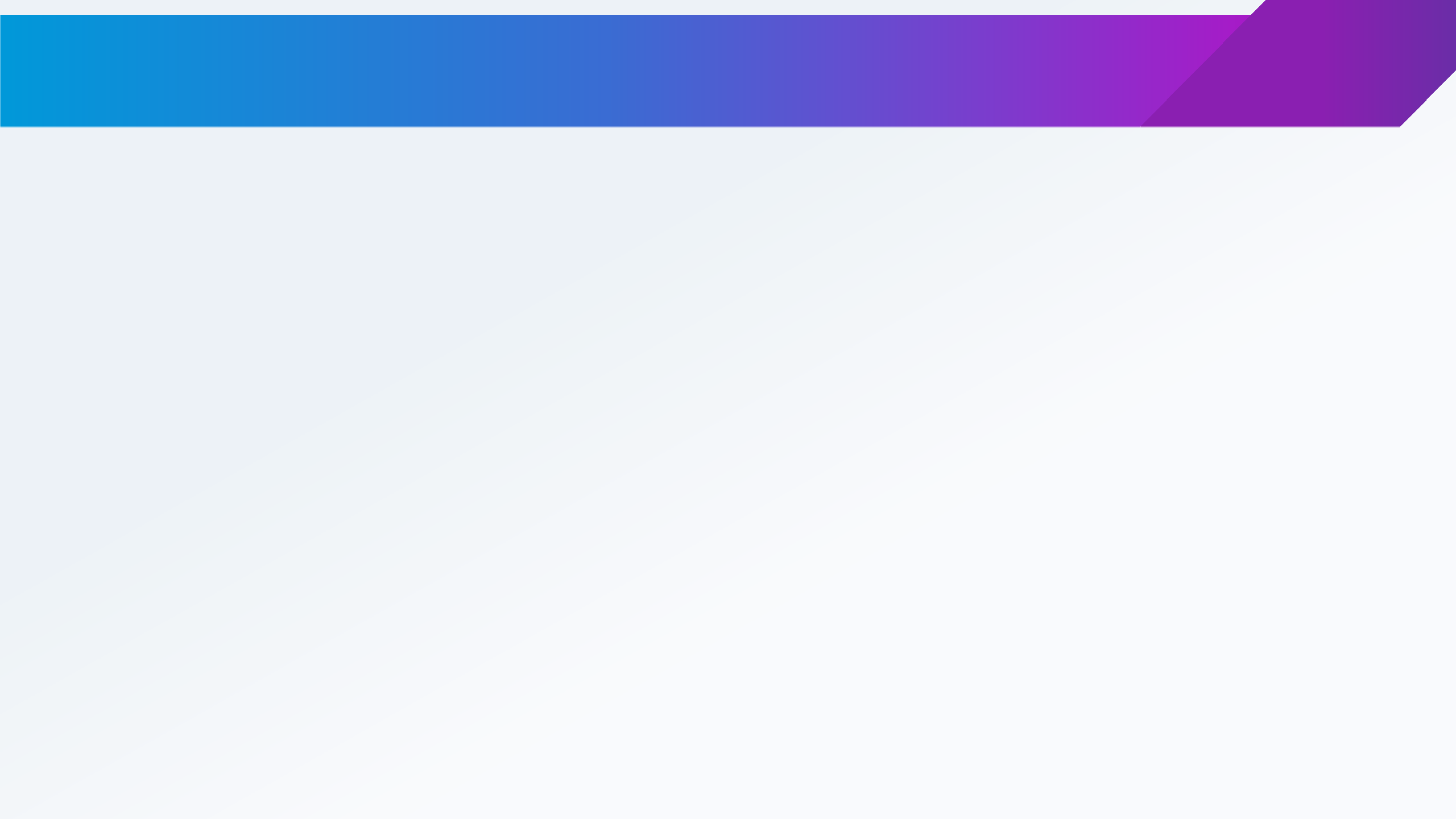 Магистральное направление «Здоровье»
Критерий «Создание условий для занятий физической культурой и спортом»
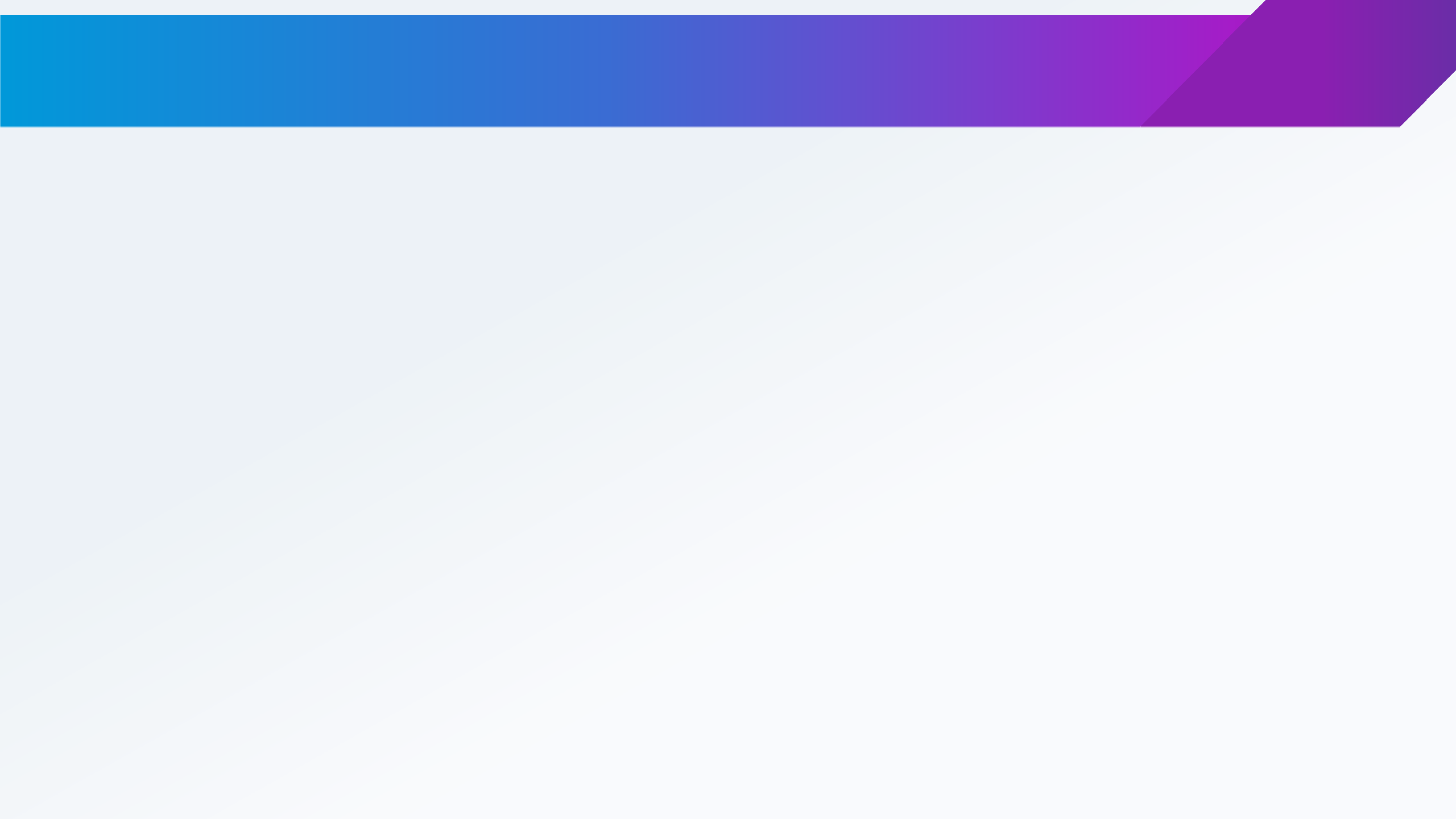 Магистральное направление «Здоровье»
Критерий «Создание условий для занятий физической культурой и спортом»
14
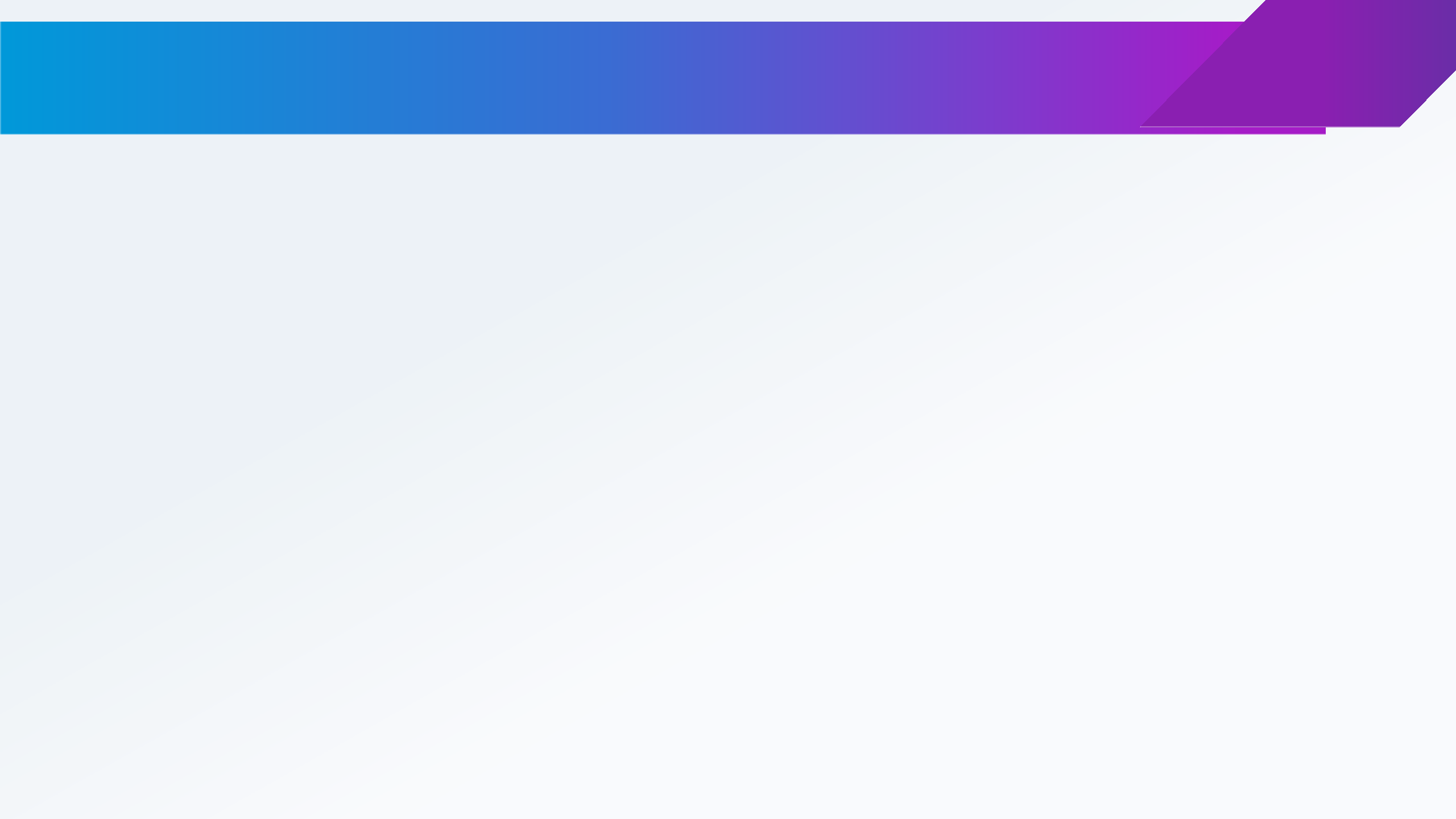 Магистральное направление «Здоровье»
Распределение по уровням
При нулевом значении хотя бы одного из «критических»  показателей результат по данному направлению  ОБНУЛЯЕТСЯ, уровень соответствия – НИЖЕ БАЗОВОГО.
15
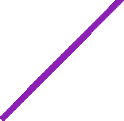 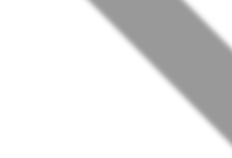 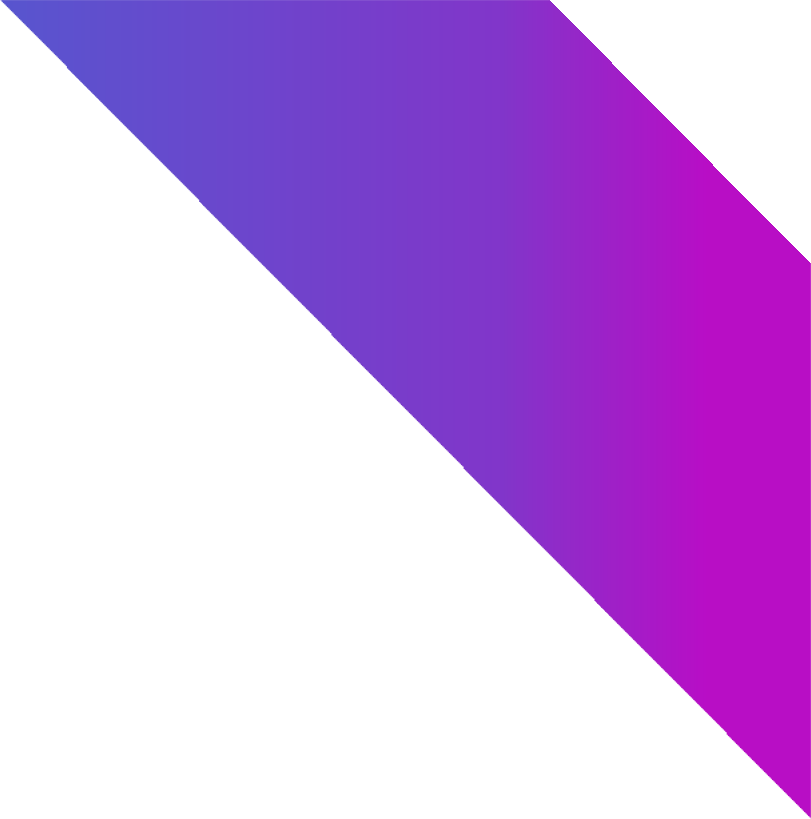 МАГИСТРАЛЬНОЕ НАПРАВЛЕНИЕ «ТВОРЧЕСТВО»
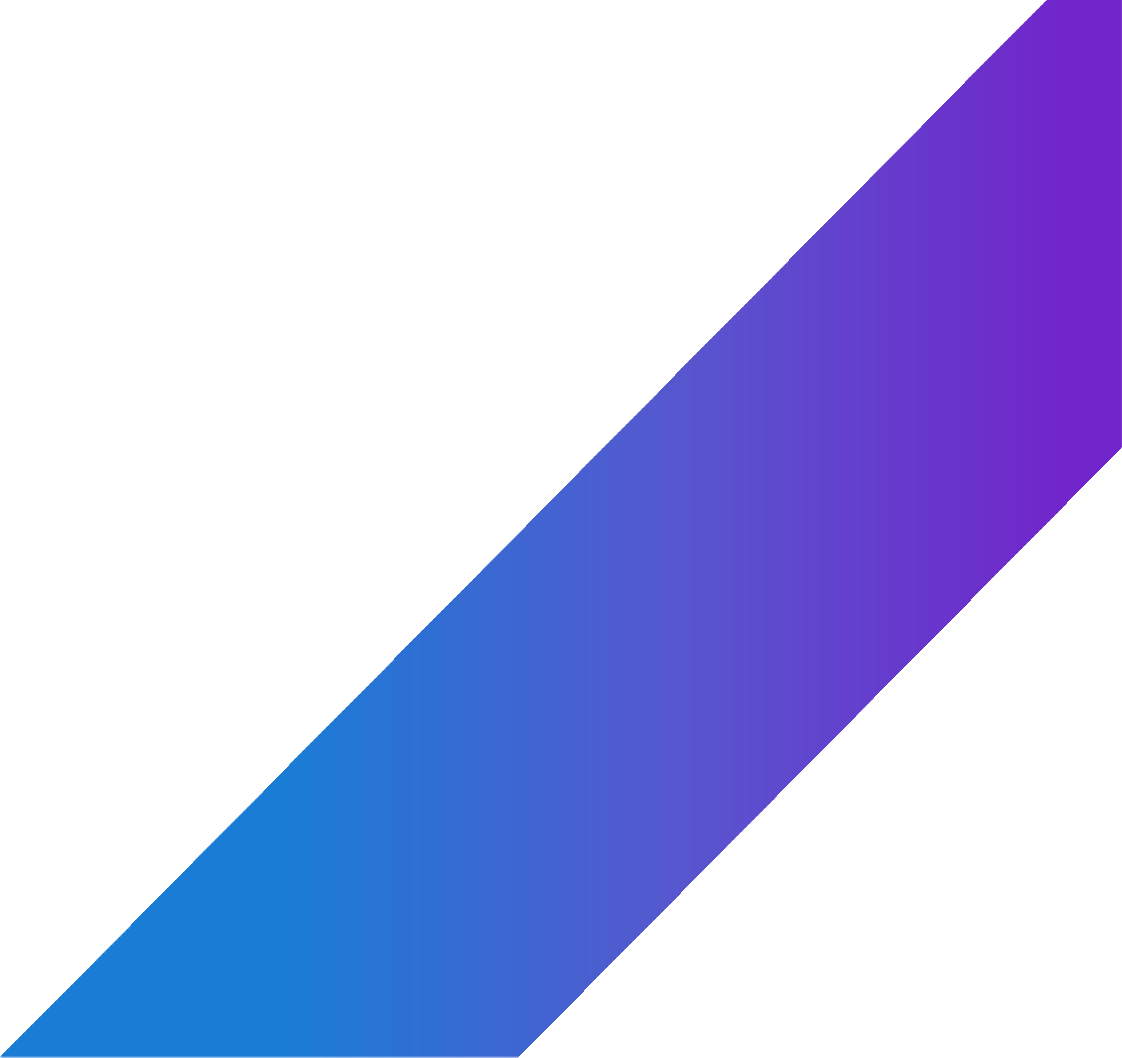 Критерий «Развитие талантов»


Критерий «Школьные творческие объединения»
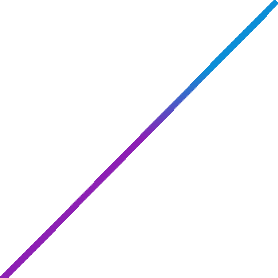 16
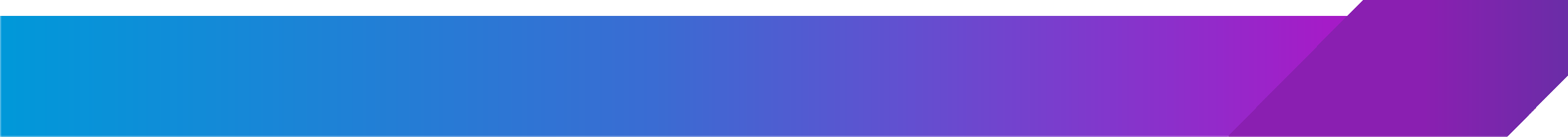 Магистральное направление «Творчество»
Критерий «Развитие талантов»
17
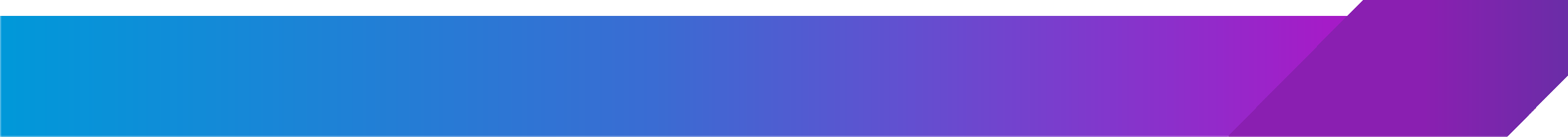 Магистральное направление «Творчество»
Критерий «Развитие талантов»
18
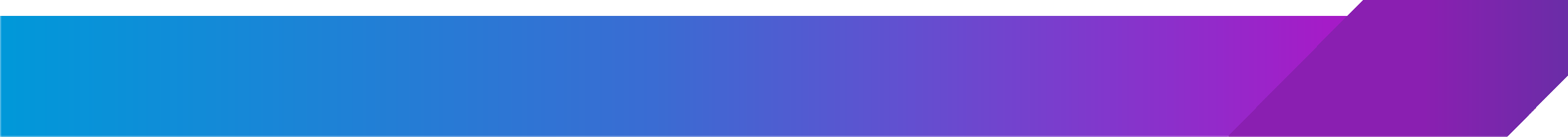 Магистральное направление «Творчество»
Критерий «Школьные творческие объединения»
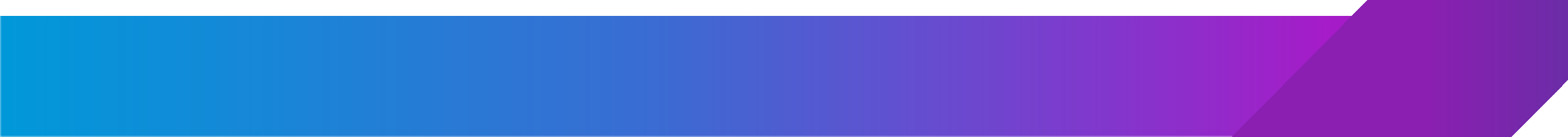 Магистральное направление «Творчество»
Распределение по уровням
При нулевом значении хотя бы одного из «критических»  показателей результат по данному направлению  ОБНУЛЯЕТСЯ, уровень соответствия – НИЖЕ БАЗОВОГО.
20
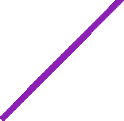 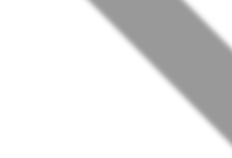 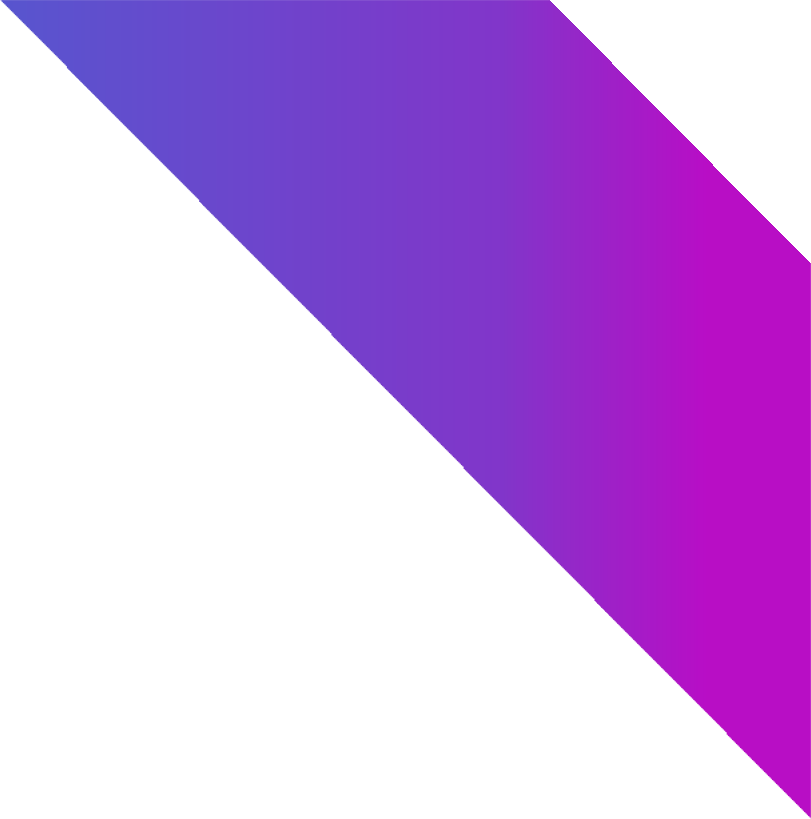 МАГИСТРАЛЬНОЕ НАПРАВЛЕНИЕ «ВОСПИТАНИЕ»
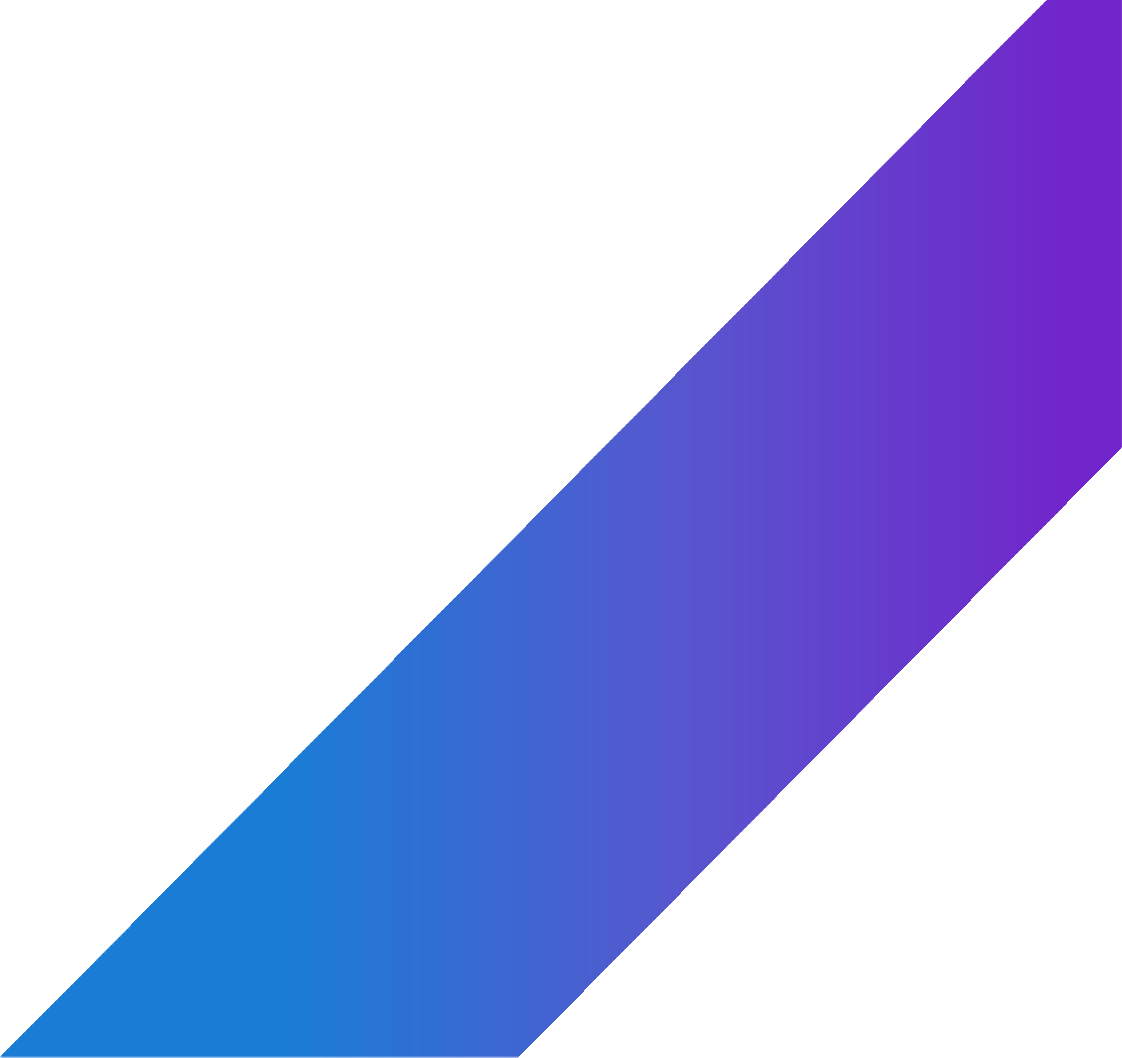 Критерий «Организация воспитательной деятельности»
Критерий «Ученическое самоуправление, волонтерское
движение»
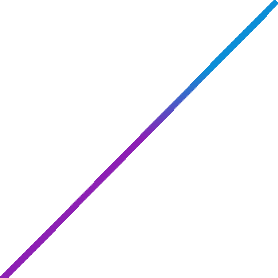 21
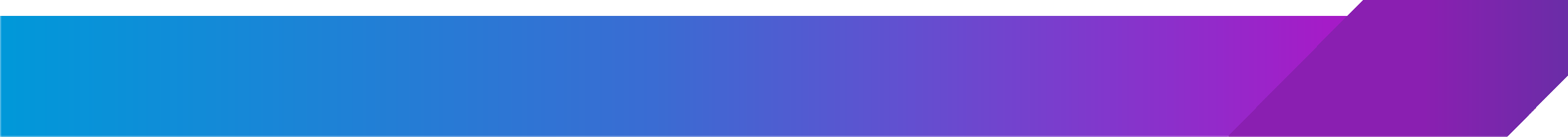 Магистральное направление «Воспитание»
Критерий «Организация воспитательной деятельности»
22
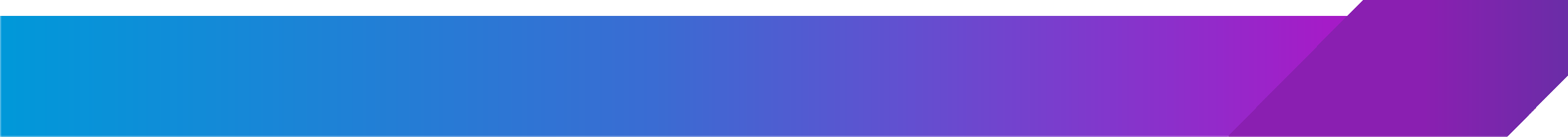 Магистральное направление «Воспитание»
Критерий «Организация воспитательной деятельности»
23
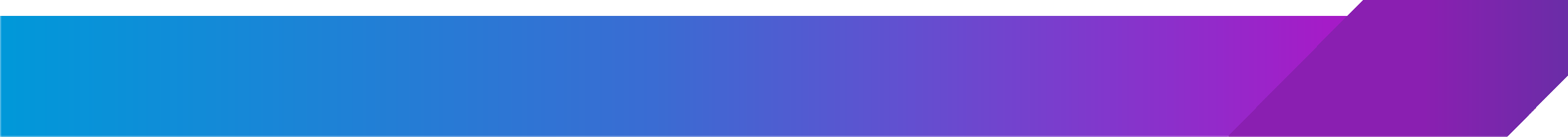 Магистральное направление «Воспитание»
Критерий «Ученическое самоуправление, волонтерское движение»
24
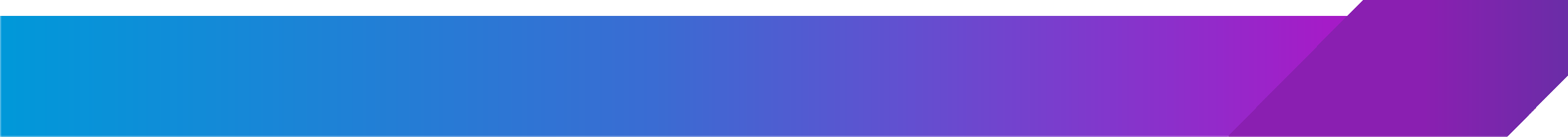 Магистральное направление «Воспитание»
Распределение по уровням
При нулевом значении хотя бы одного из «критических»  показателей результат по данному направлению  ОБНУЛЯЕТСЯ, уровень соответствия – НИЖЕ БАЗОВОГО.
25
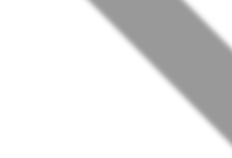 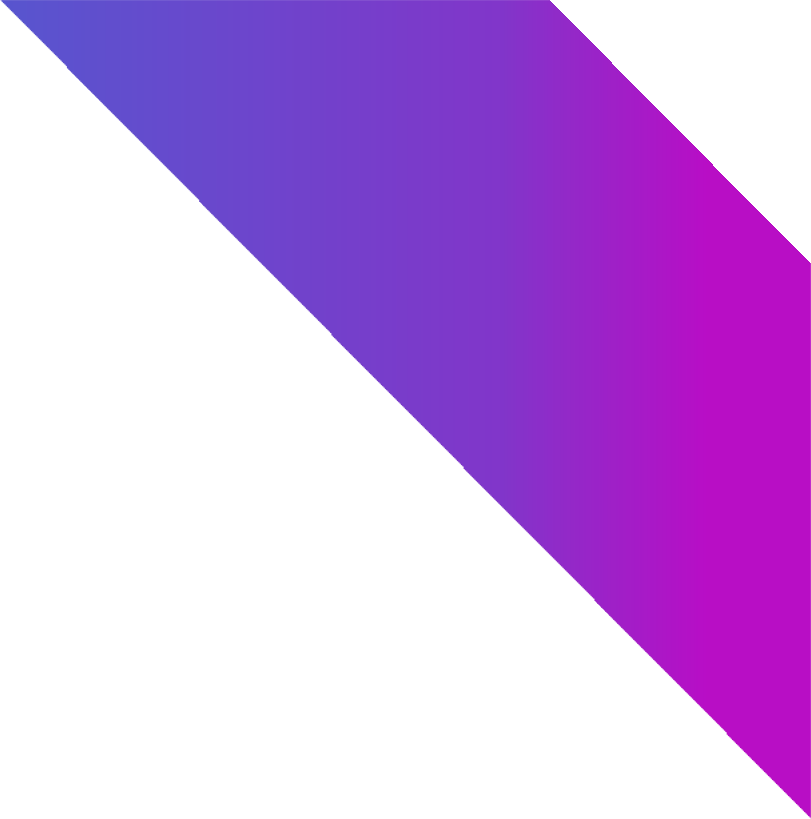 МАГИСТРАЛЬНОЕ НАПРАВЛЕНИЕ «ПРОФОРИЕНТАЦИЯ»
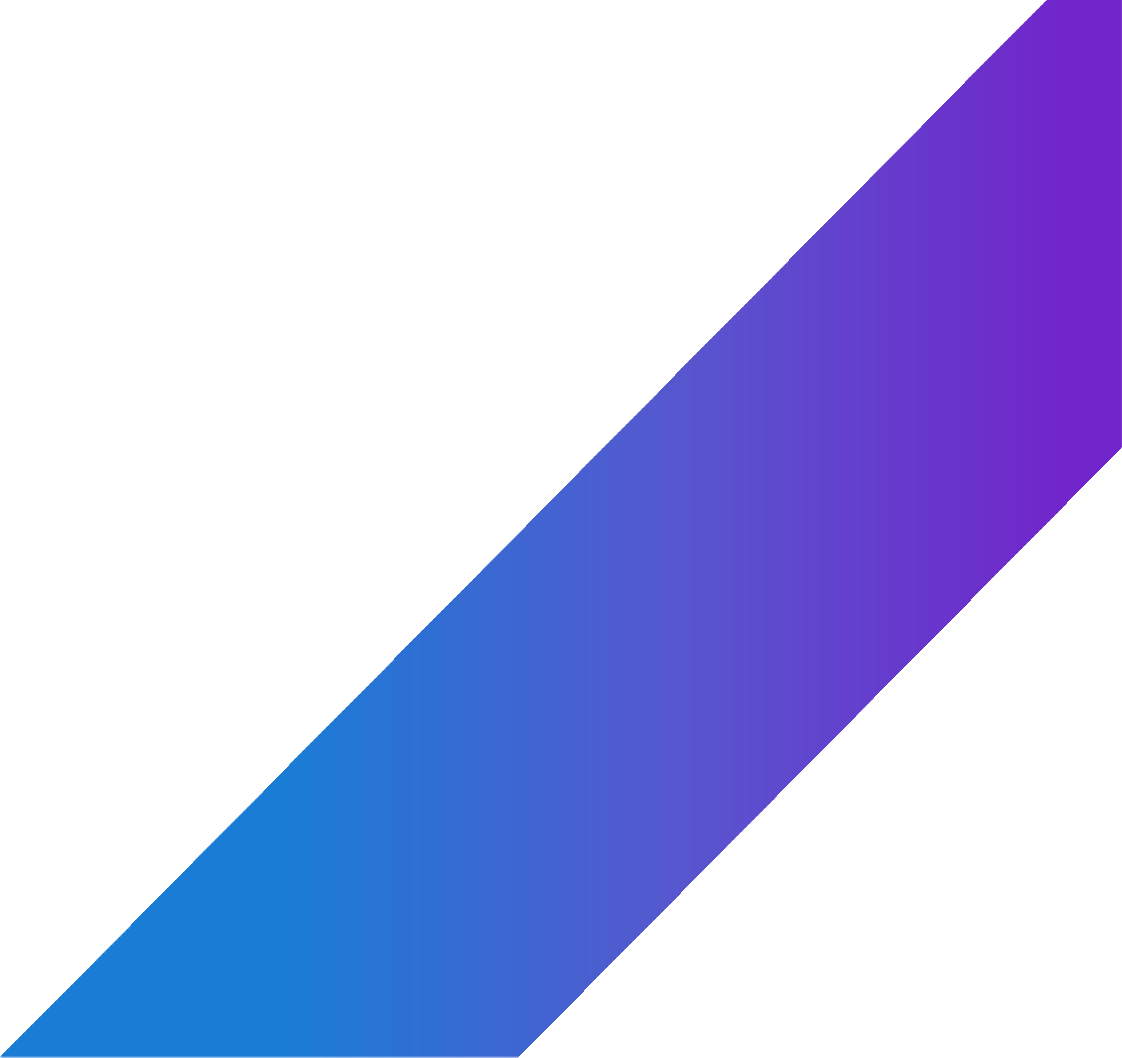 Критерий «Сопровождение выбора профессии»
26
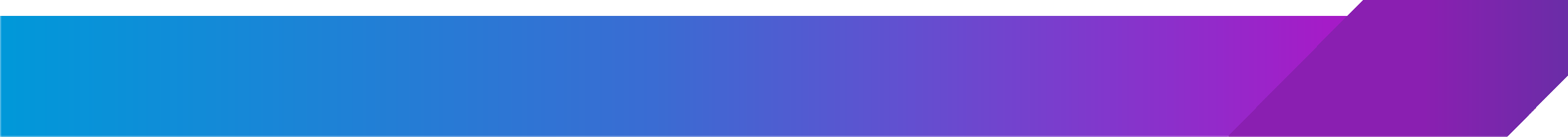 Магистральное направление «Профориентация»
Критерий «Сопровождение выбора профессии»
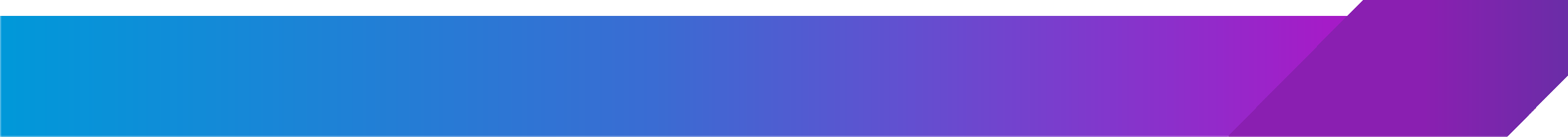 Магистральное направление «Профориентация»
Критерий «Сопровождение выбора профессии»
28
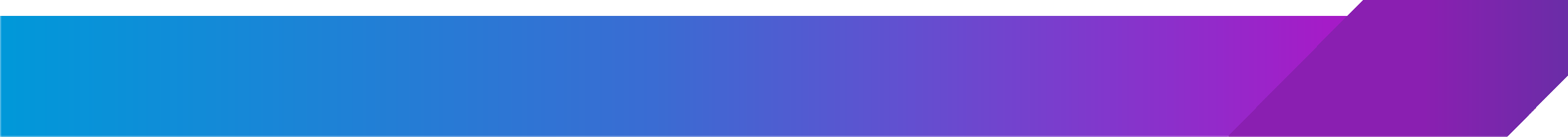 Магистральное направление «Профориентация»
Распределение по уровням
При нулевом значении хотя бы одного из «критических»  показателей результат по данному направлению  ОБНУЛЯЕТСЯ, уровень соответствия – НИЖЕ БАЗОВОГО.
29
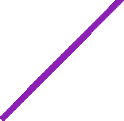 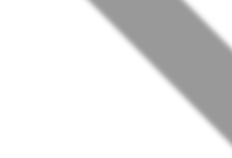 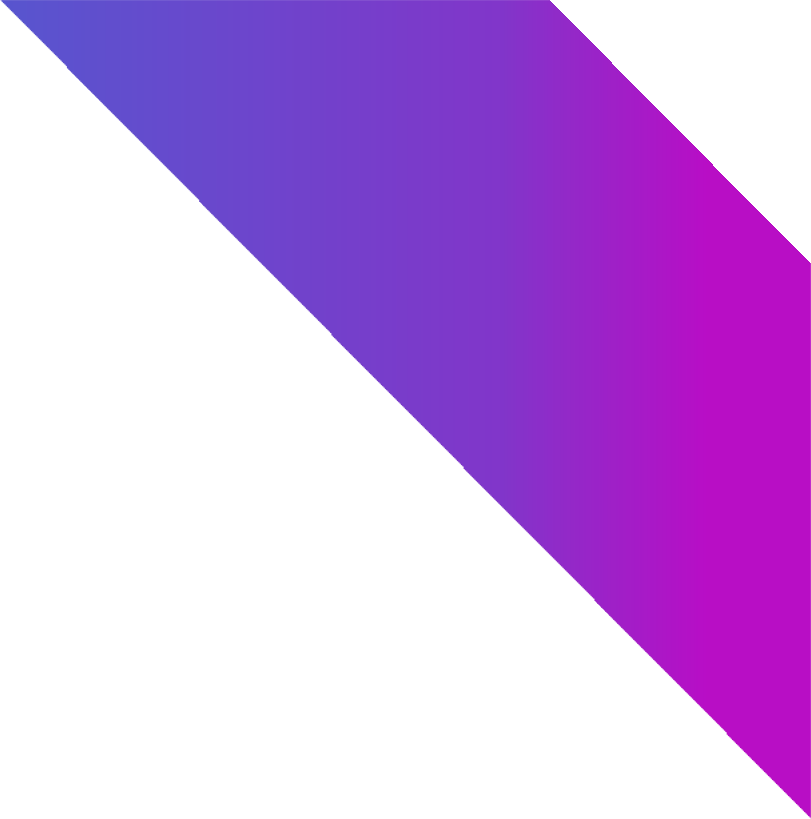 КЛЮЧЕВОЕ УСЛОВИЕ «УЧИТЕЛЬ. ШКОЛЬНАЯ КОМАНДА»
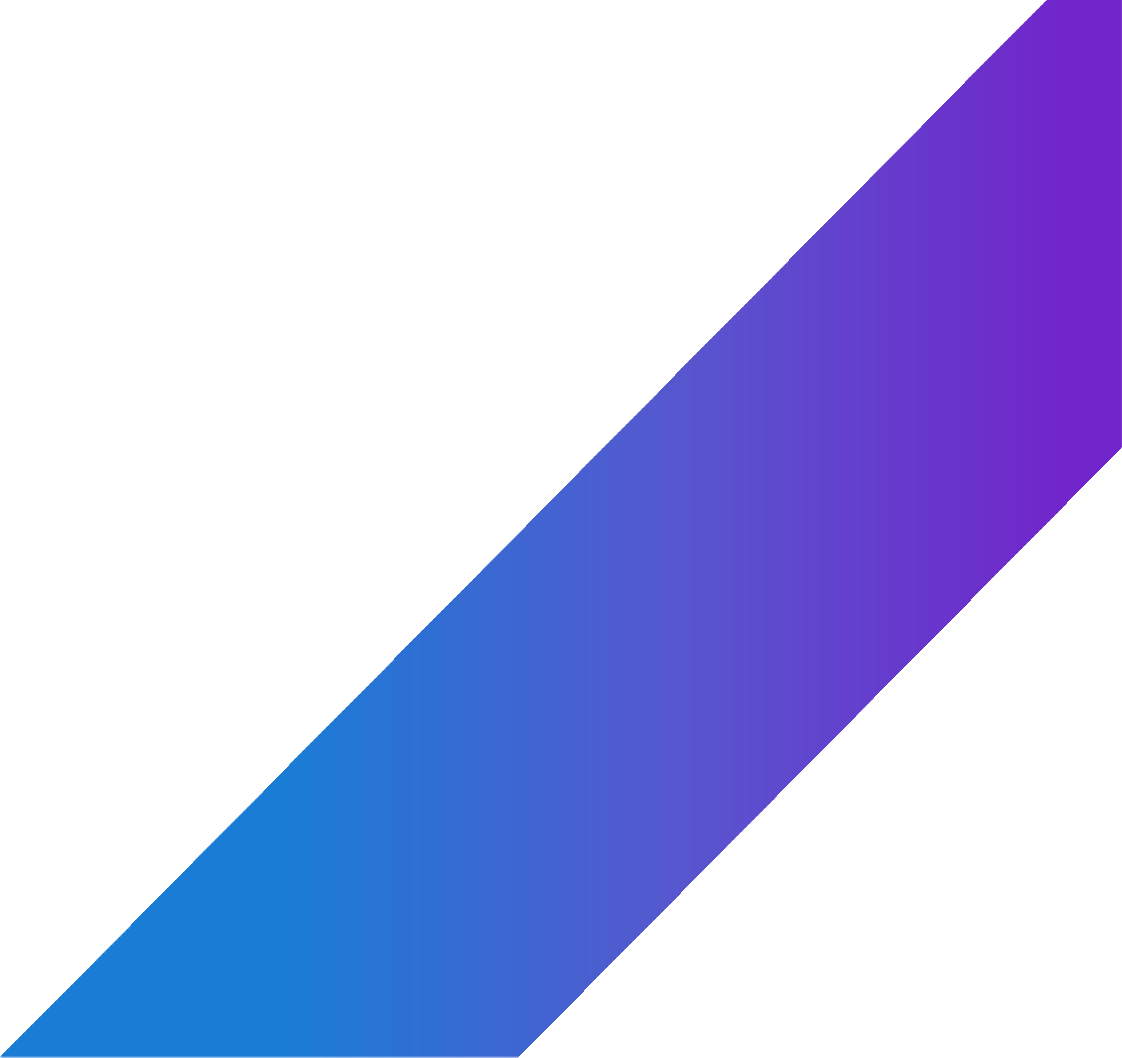 Критерий «Условия педагогического труда»


Критерий «Методическое сопровождение педагогических кадров.  Система наставничества»


Критерий «Развитие и повышение квалификации»
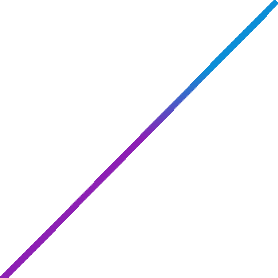 30
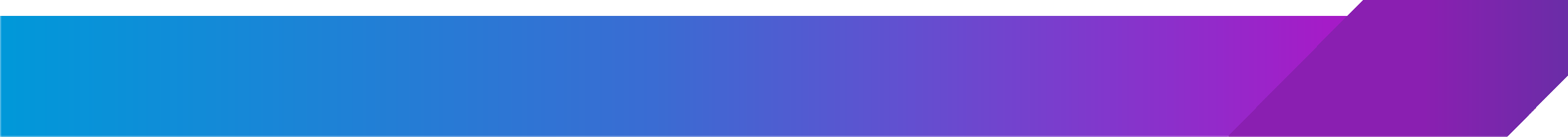 Ключевое условие «Учитель. Школьная команда»
Критерий «Условия педагогического труда»
31
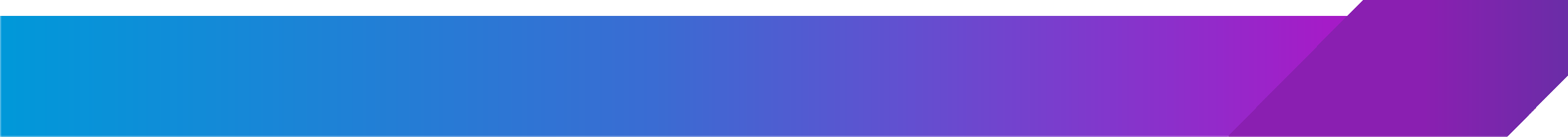 Ключевое условие «Учитель. Школьная команда»
Критерий «Методическое сопровождение педагогических кадров. Система наставничества»
32
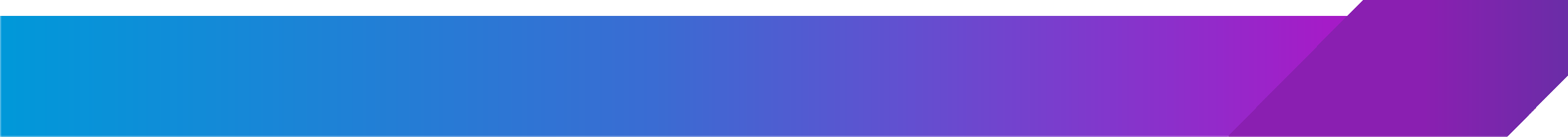 Ключевое условие «Учитель. Школьная команда»
Критерий «Развитие и повышение квалификации»
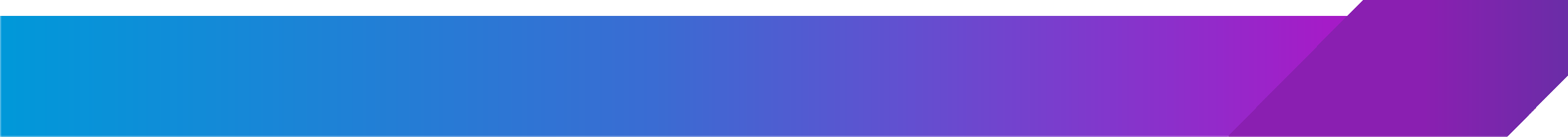 Ключевое условие «Учитель. Школьная команда»
Критерий «Развитие и повышение квалификации»
34
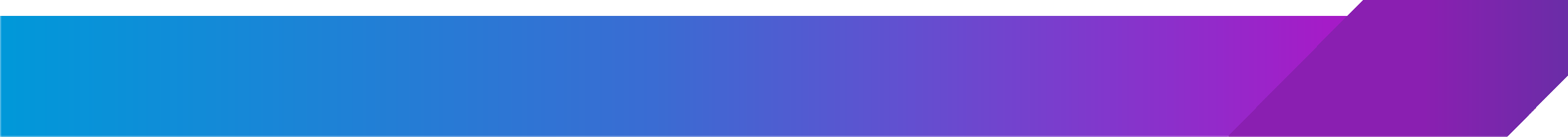 Ключевое условие «Учитель. Школьная команда»
Критерий «Развитие и повышение квалификации»
При нулевом значении хотя бы одного из «критических»  показателей результат по данному направлению  ОБНУЛЯЕТСЯ, уровень соответствия – НИЖЕ БАЗОВОГО.
35
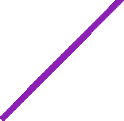 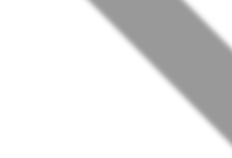 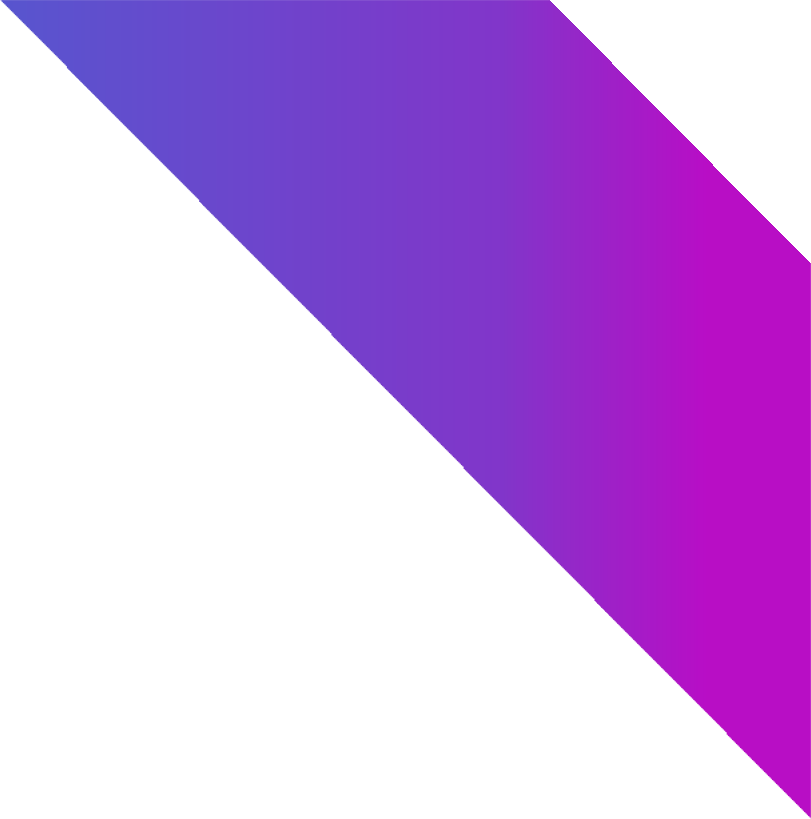 КЛЮЧЕВОЕ УСЛОВИЕ «ШКОЛЬНЫЙ КЛИМАТ»
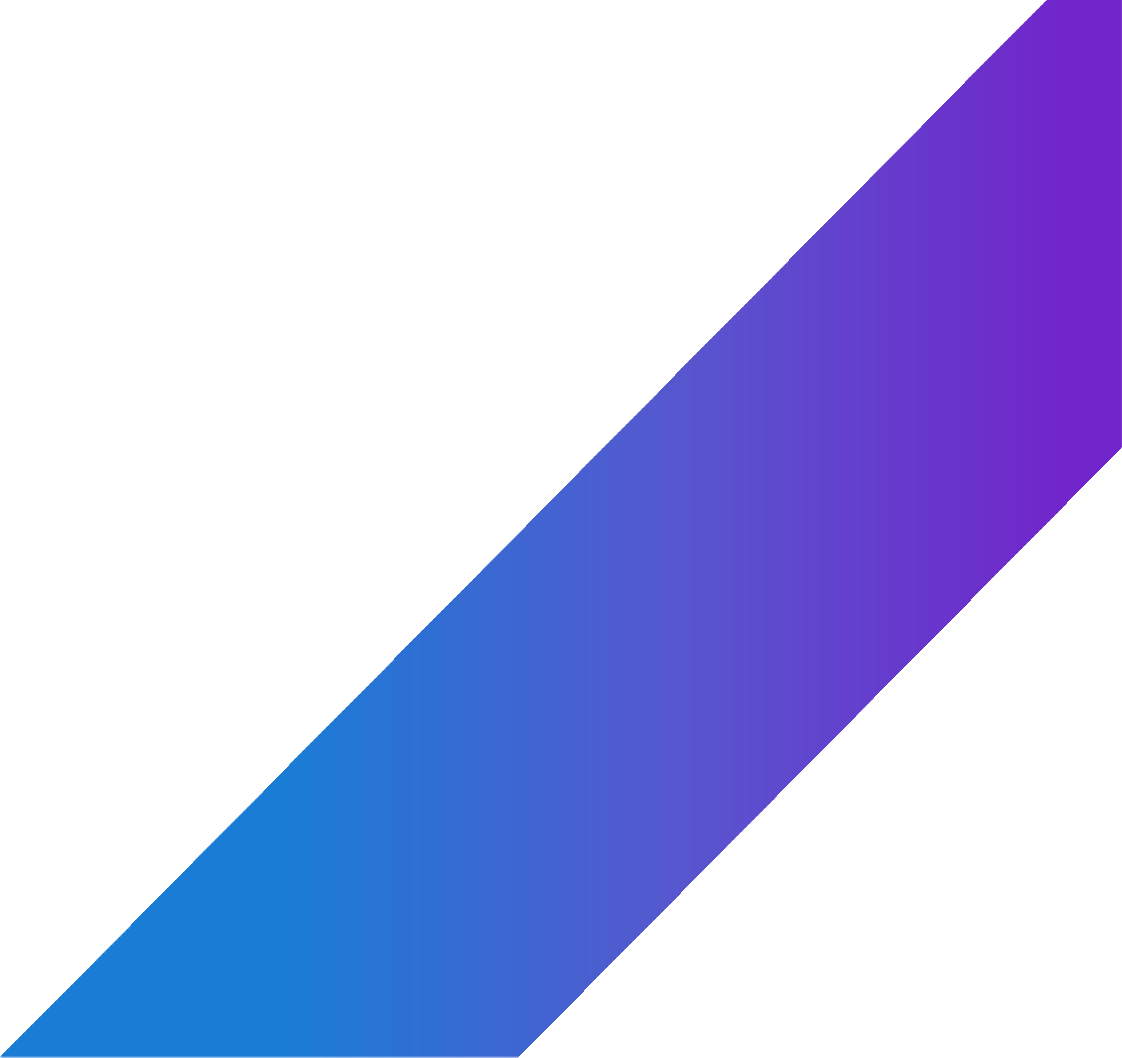 Критерий «Организация психолого-педагогического сопровождения»


Критерий «Формирование психологически благоприятного  школьного климата»
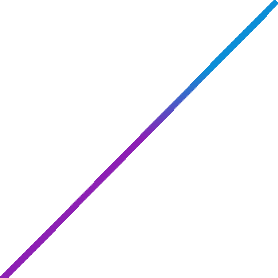 36
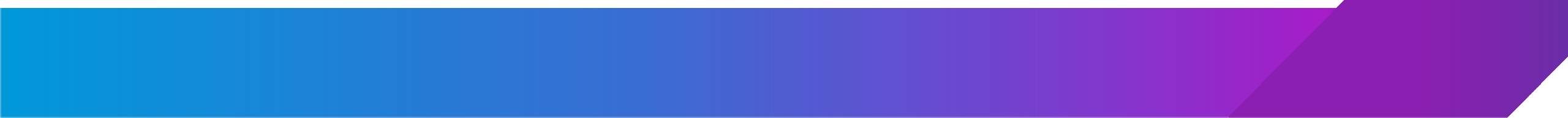 Ключевое условие «Школьный климат»
Критерий «Организация психолого-педагогического сопровождения»
37
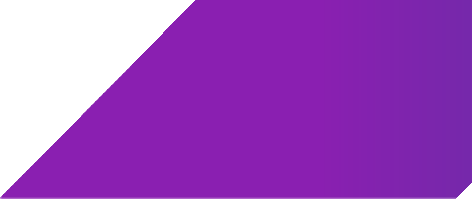 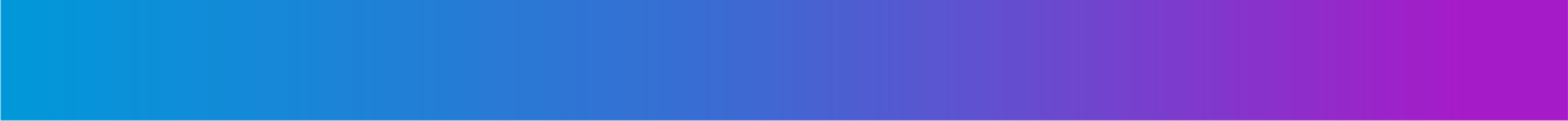 Ключевое условие «Школьный климат»
Критерий «Формирование психологически благоприятного школьного климата»
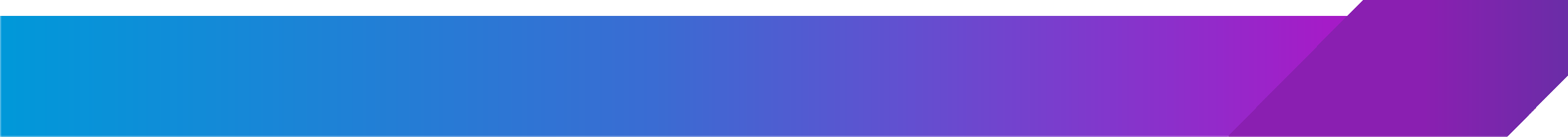 Ключевое условие «Школьный климат»
Распределение по уровням
При нулевом значении хотя бы одного из «критических»  показателей результат по данному направлению  ОБНУЛЯЕТСЯ, уровень соответствия – НИЖЕ БАЗОВОГО.
39
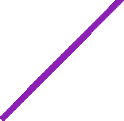 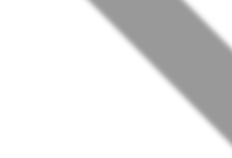 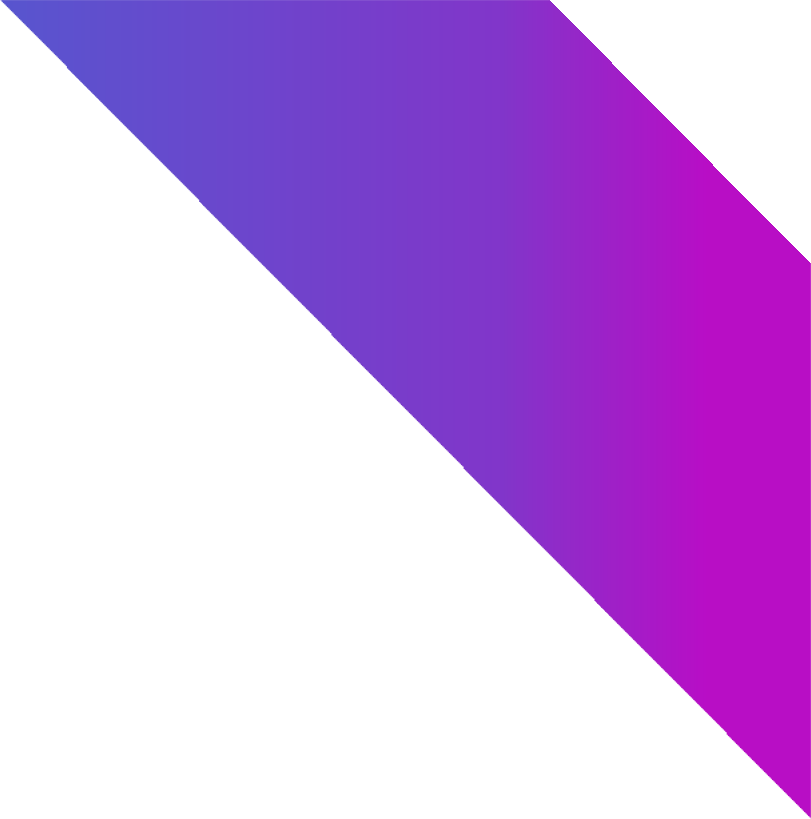 КЛЮЧЕВОЕ УСЛОВИЕ «ОБРАЗОВАТЕЛЬНАЯ СРЕДА»
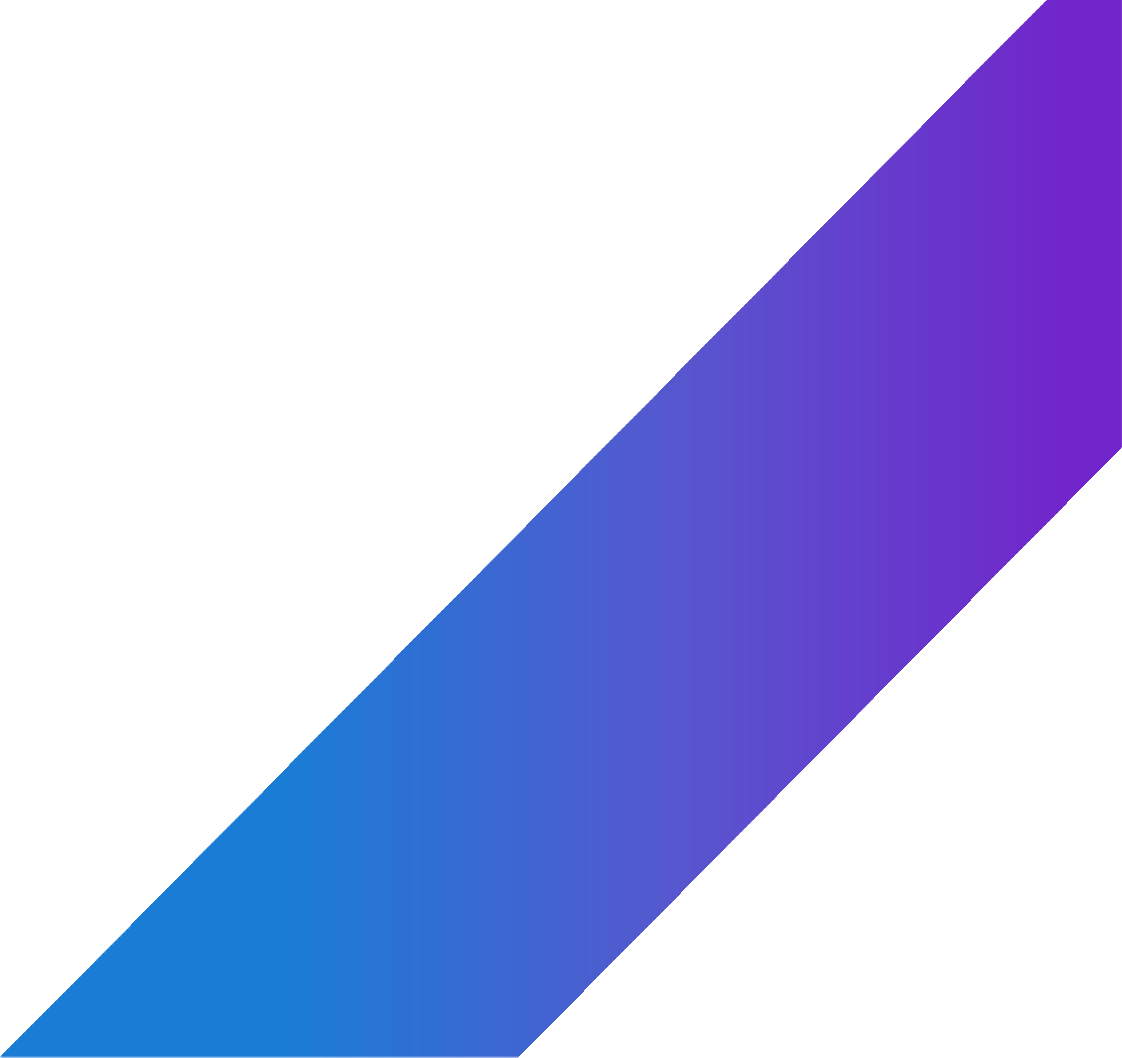 Критерий «ЦОС (поддержка всех активностей)»


Критерий «Организация внутришкольного пространства»

Критерий «Реализация государственно-общественного
управления»
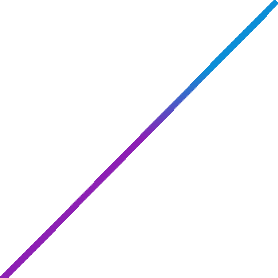 40
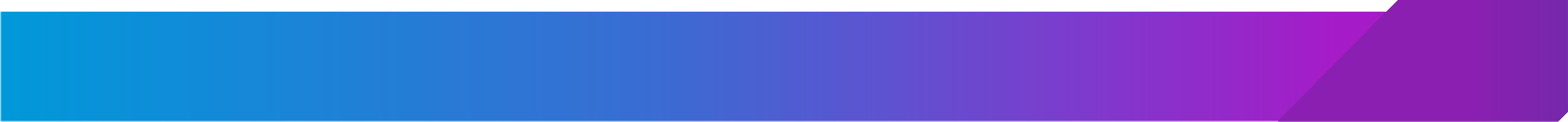 Ключевое условие «Образовательная среда»
Критерий «ЦОС (поддержка всех активностей)»
41
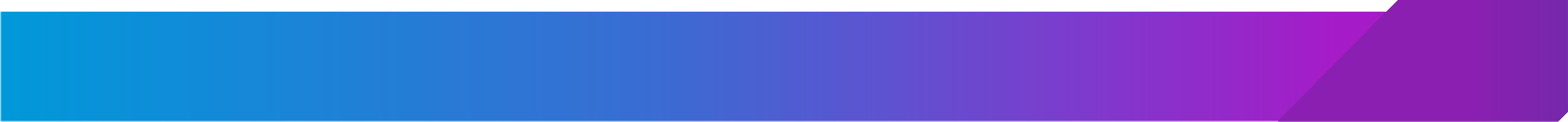 Ключевое условие «Образовательная среда»
Критерий «ЦОС (поддержка всех активностей)»
42
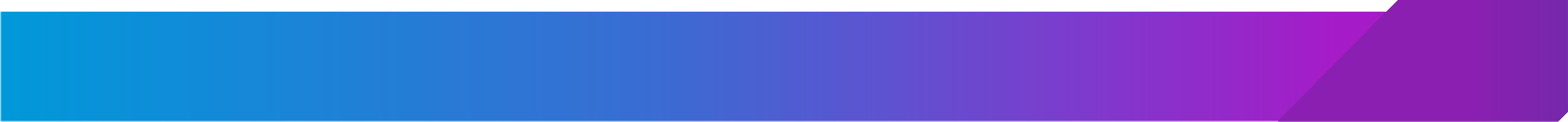 Ключевое условие «Образовательная среда»
Критерий «Организация внутришкольного пространства»
43
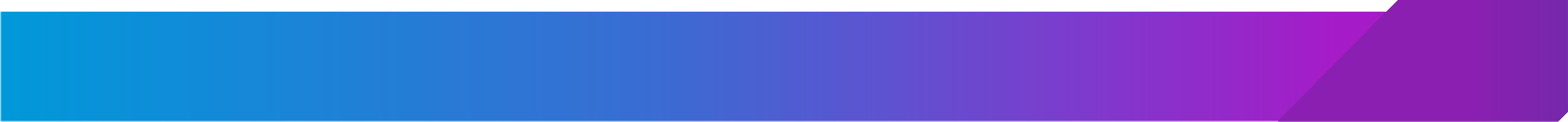 Ключевое условие «Образовательная среда»
Критерий «Реализация государственно-общественного управления»
44
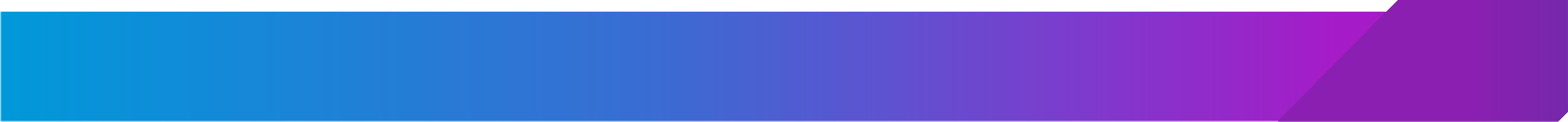 Ключевое условие «Образовательная среда»
Распределение по уровням
При нулевом значении хотя бы одного из «критических»  показателей результат по данному направлению  ОБНУЛЯЕТСЯ, уровень соответствия – НИЖЕ БАЗОВОГО.
45
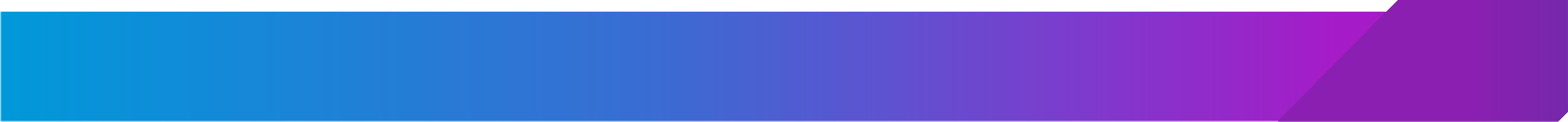 Распределение по уровням
46